Муниципальное бюджетное дошкольное образовательное учреждение
"Детский сад комбинированного вида № 11 "Золотой ключик"
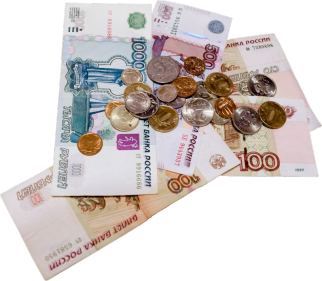 Проект  
«Юные финансисты»
для детей старшего дошкольного возраста
Подготовили воспитатели:
   Малахова О.Н
   Савельева М.Ю
г.Мариинск
«Если хочешь быть богатым,
нужно быть финансово грамотным»
Роберт  Кийосаки
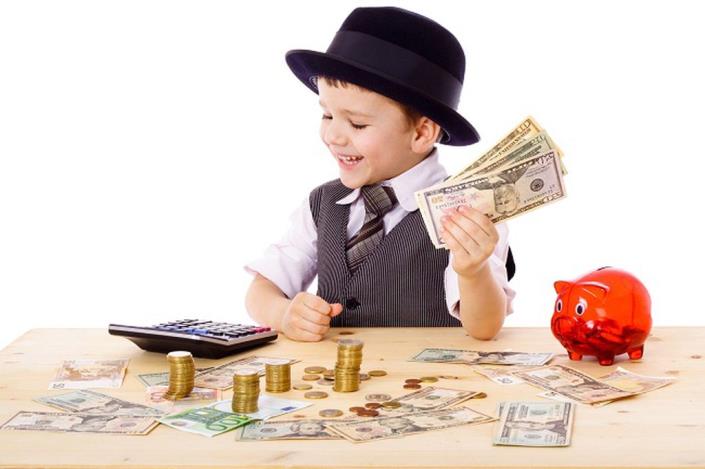 Финансовая грамотность - это способность человека, которое формируется с младшего возраста и показывает умение самостоятельно зарабатывать и управлять своими доходами и расходами, принимать правильные решения по распределению денежных средств (жить по средствам) и грамотно их приумножать.
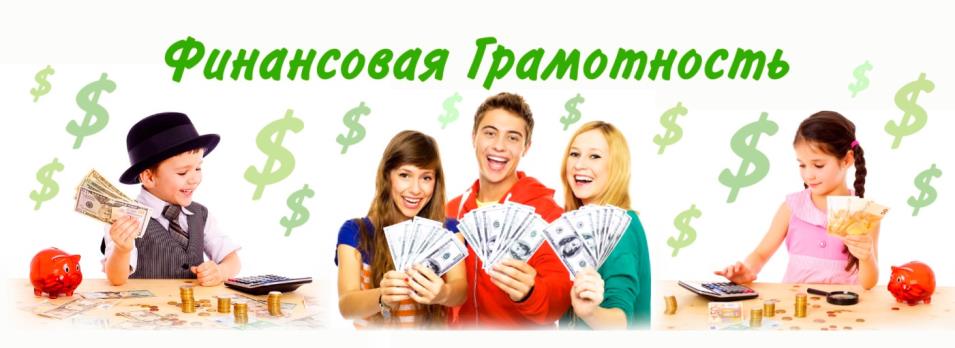 Актуальность
      Финансовая грамотность является одной из социальных проблем общества, которая тесно связана с семьей и детьми. Дети, как правило, с ранних лет включаются в экономическую жизнь семьи, а именно: ходят с родителями в магазин за покупками, сталкиваются с деньгами, рекламой, оплачивают счета в банке, получая при этом первичное экономическое представление о финансовой грамотности.
     С ранних лет мы обучаем детей всему: писать, читать, считать, но не готовим  
к трудностям в вопросах экономического воспитания, встречающихся в реальной жизни. Поэтому обучение основам экономических знаний необходимо начинать уже в детском саду.  
     В ходе образовательной деятельности у ребенка вырабатываются навыки самообслуживания, элементарного бытового труда в помещении и на улице, воспитывается отношение к собственному труду, а также закладываются первичные представления о труде взрослых, его роли в обществе и жизни каждого человека.
     Дети дошкольного возраста учатся воспринимать и ценить мир рукотворных вещей как результат труда людей; у них формируются представления о денежных отношениях: торговля, купля - продажа, кредит и т. п., о доходах: заработная плата, пенсия и расходах, о денежных знаках: монета, купюра России и других стран. Дети осваивают взаимосвязь понятий «труд - продукт - деньги» и то, что стоимость продукта зависит от его качества.
Нередко возникают такие жизненные ситуации, в которых взрослые должны  объяснить детям, что для того, чтобы купить то, что хочется нужно потрудиться и заработать на это деньги, и почему следует уважать труд и бережно относиться к его результатам,  
     Например, когда дети не ценят того, что им покупают, дарят: одежду, игрушки, карандаши, бумагу, краски, гаджеты и др., когда бездумно и безжалостно портят, ломают и выбрасывают вещи. 
     Безусловно, в период дошкольного детства огромную роль играет семья и то, какую культурную базу она создает для формирования у ребенка отношения 
к экономическим ценностям. Семья в решении задач экономического воспитания -  ведущий социальный институт. Ребенок становится свидетелем всех экономических проблем, которые она решает. В семье - реальные деньги, покупки, траты, достаток и его отсутствие. От того, какое настроение у родителей (оптимистичное, вера в то, что все можно решить, умение убедить ребенка, что есть трудности, но они временные), зависит эмоциональное состояние и маленького члена семьи.
     В своих играх дети пользуются экономическими понятиями: покупают, работают, получают деньги. Эти ситуации условные, «как будто», но в них дети закрепляют и уточняют многие житейские мудрости, проигрывают роли членов семьи.
     Процесс формирования экономических представлений осуществляется в
различных видах детской деятельности, разными методами: игровые, практи-
ческие, наглядные, словесные и формами работы: экспериментирование,
проектирование, коллекционирование, решение проблемных ситуаций.
Цель проекта:
    формировать основы финансовой грамотности у детей старшего возраста.    
     
     Задачи:
  - формировать основы финансовой грамотности у дошкольников;
  - активизировать познавательную деятельность, развивающую основы   
    финансовой грамотности, посредством разнообразных видов детской 
    деятельности;
  - совершенствовать коммуникативные качества детей;
  - проявлять интереса у детей к профессиональной деятельности взрослых;
  - воспитывать уважительное отношение к людям, зарабатывающим деньги;
  - развивать умение творчески подходить к решению ситуаций финансовых 
    отношений посредством игровых действий;
  - научить детей правильному отношению к деньгам, способам их  
    зарабатывать и разумно их использовать;
  - научить детей правильно вести себя в реальных жизненных ситуациях, 
    носящих экономический характер: покупка в магазине, плата за проезд 
    в транспорте и т.д.
Этапы реализации проекта:

   1 этап - подготовительный:
  - определить цель и задачи проекта;
  - подготовить наглядно - дидактический материал по теме проекта;
  - подобрать методическую и художественную литературу по теме проекта;
  - создать развивающую среду по теме проекта;
  - разработать комплексно - тематический  план работы;  
  - привлечь родителей к участию в проекте.
 
   2 этап - практический:  
     реализация проектных мероприятий
  - НОД, беседы, чтение худ. литературы, игровые ситуации, сюжетно - ролевые,   
    дидактические игры, физ. минутки; викторины, выставка,  использование  ИКТ.
 
    3 этап - заключительный:
  - оформление выставки детских работ; 
  - презентация проекта «Юные финансисты».
Наглядно - дидактический  материал:
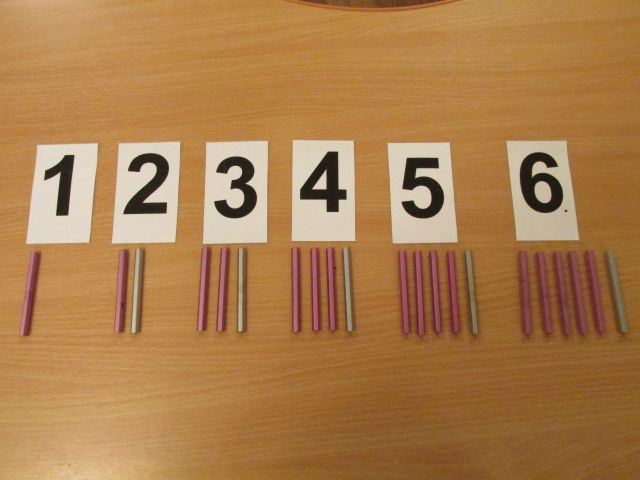 Д/игра  «Покупаем фрукты и овощи»
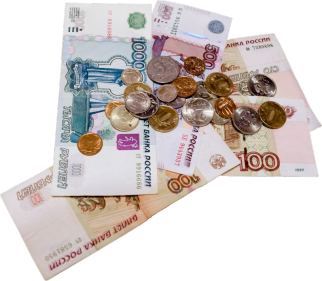 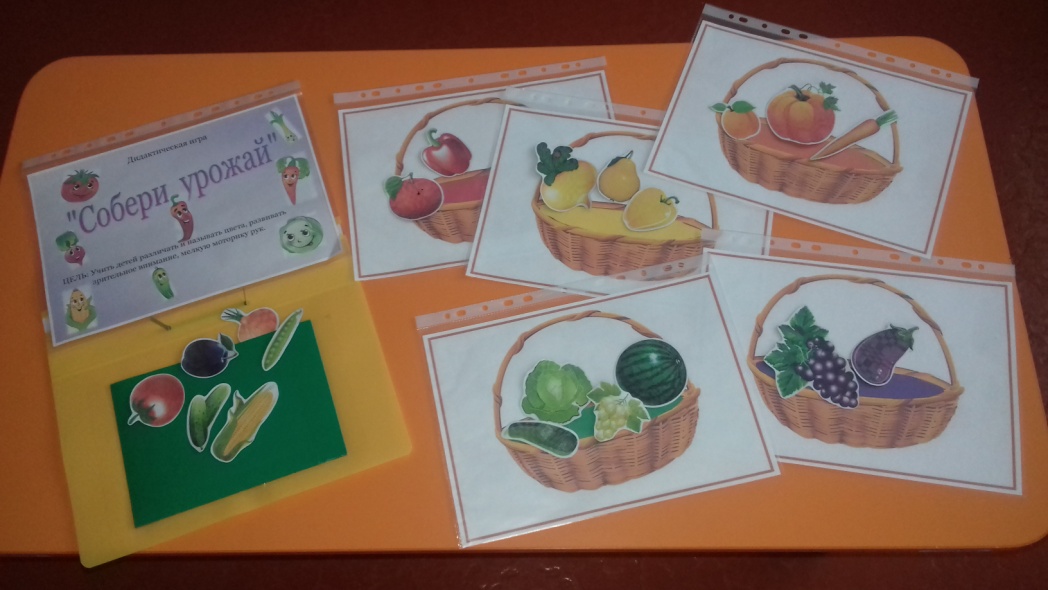 Д/игра  «Учимся считать»
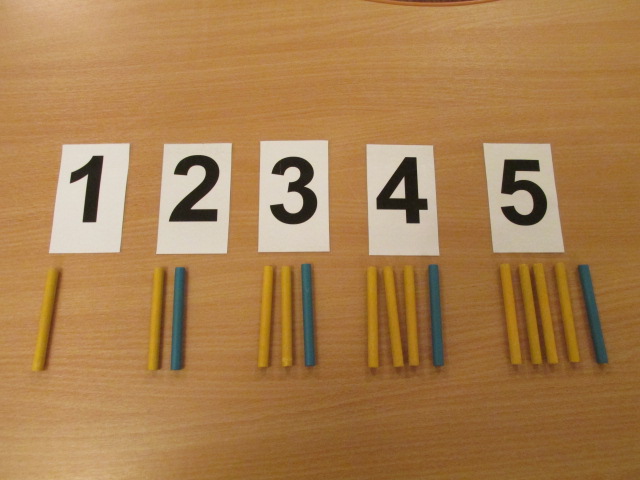 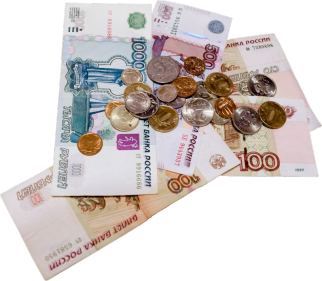 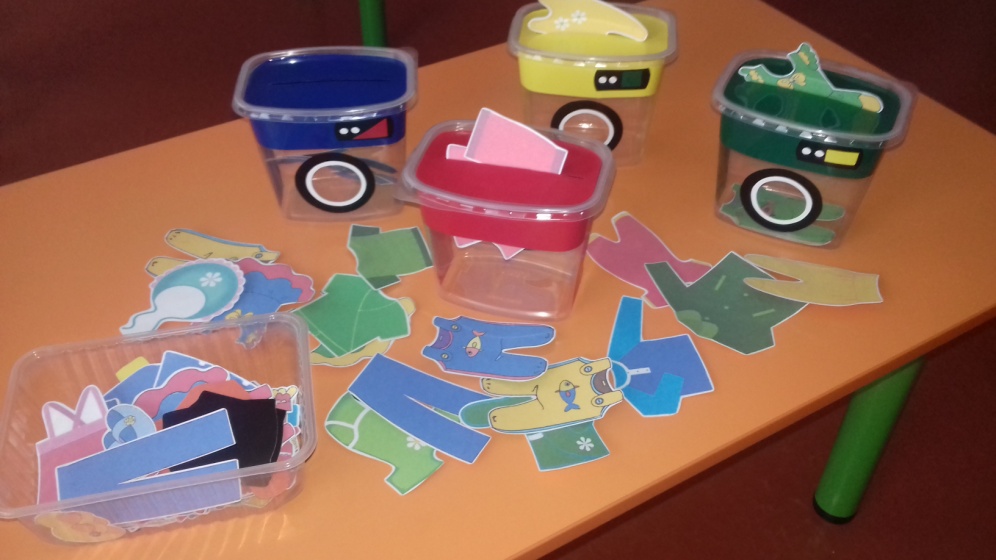 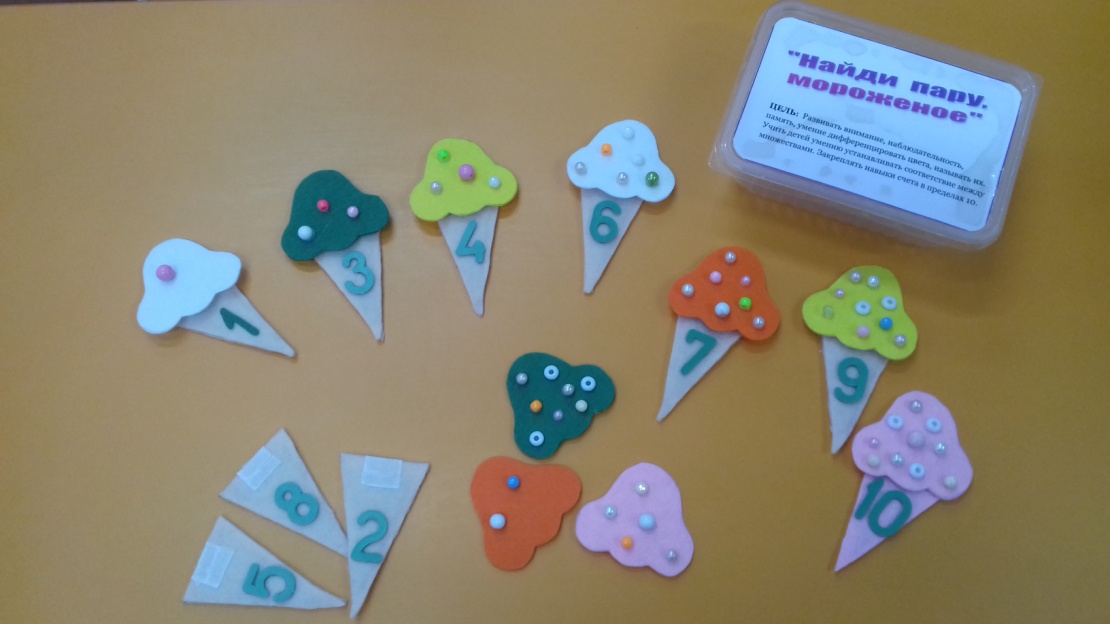 Д/игра  «За покупками»
Д/игра «Купи, мороженое»
Образовательная деятельность 
«Какими они были - первые деньги?»
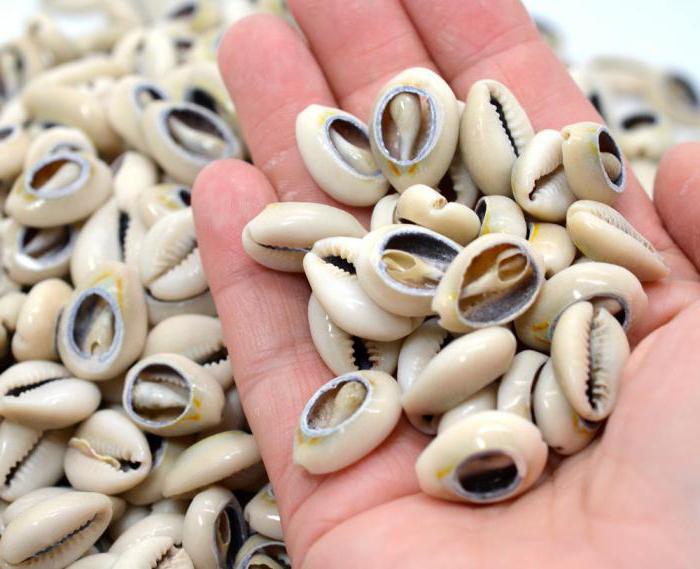 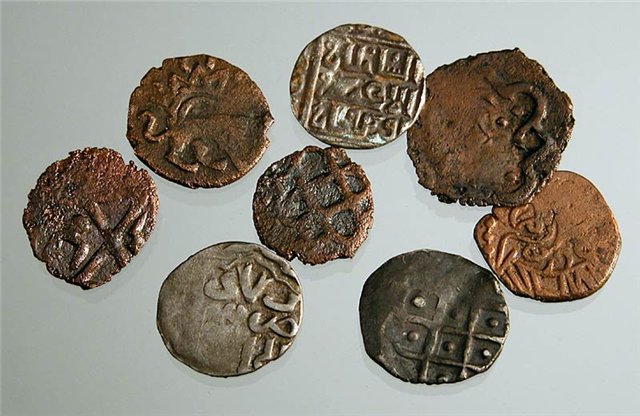 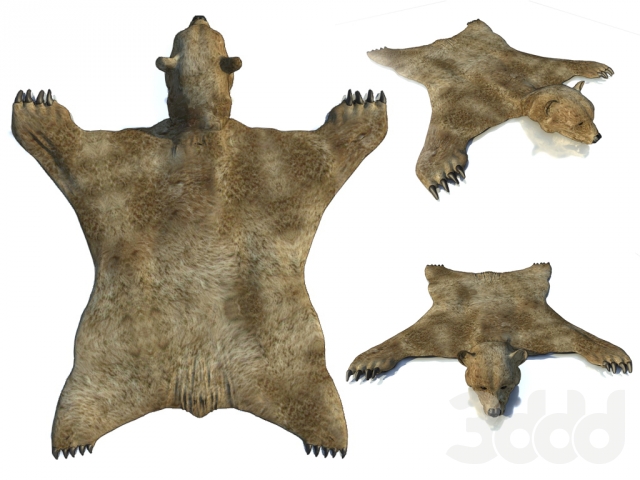 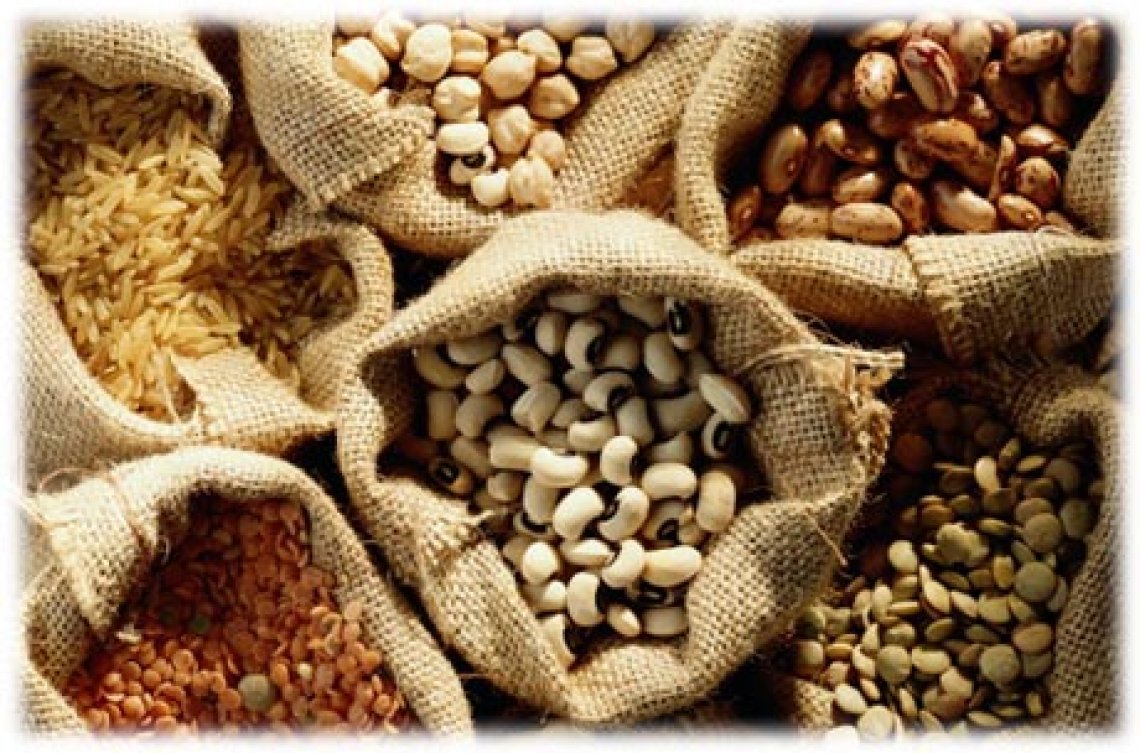 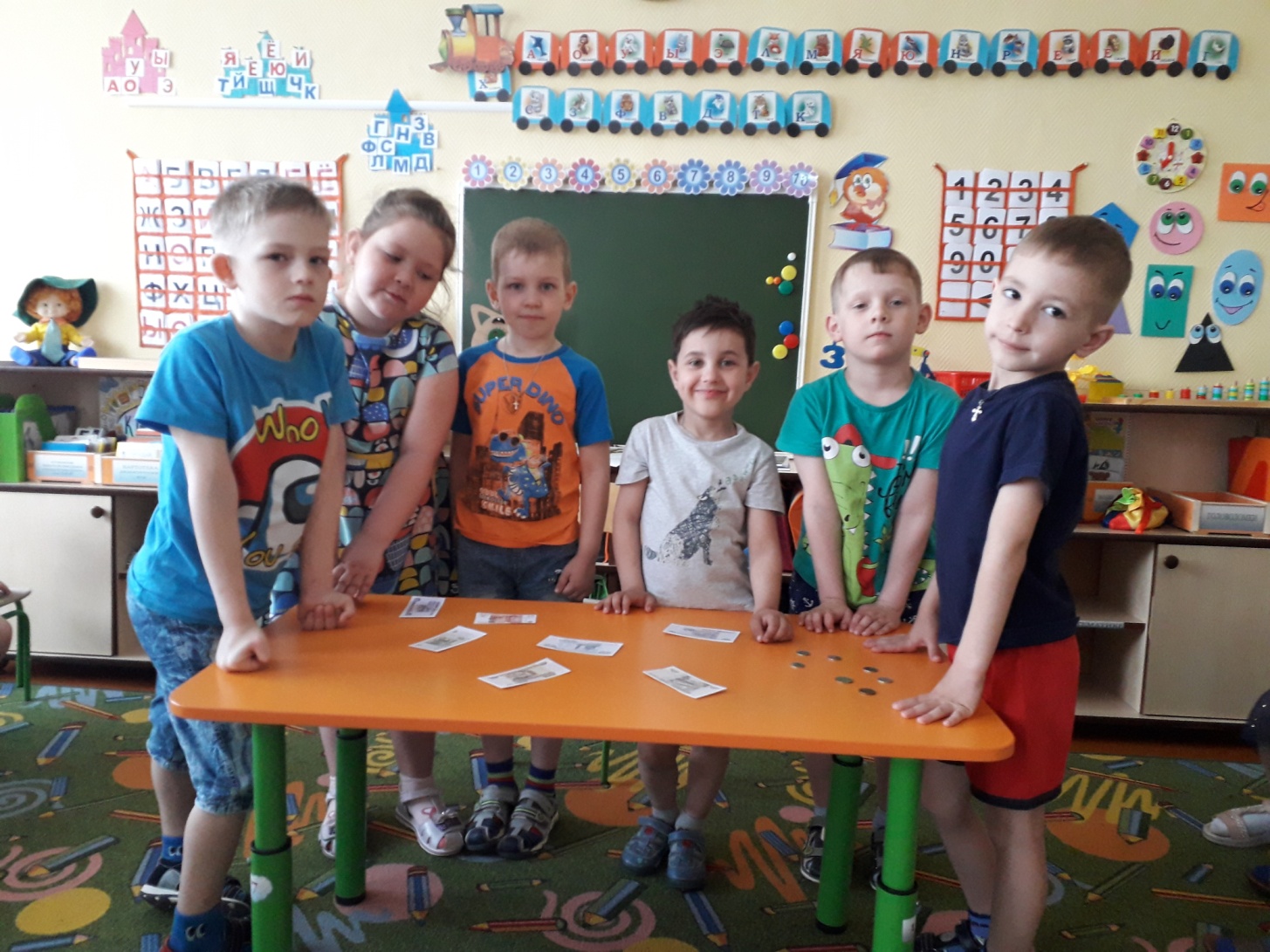 Образовательная деятельность
«Что такое деньги?»
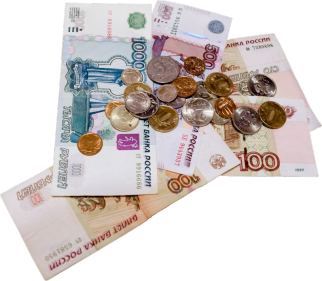 Беседы по сказкам 
К.И. Чуковского
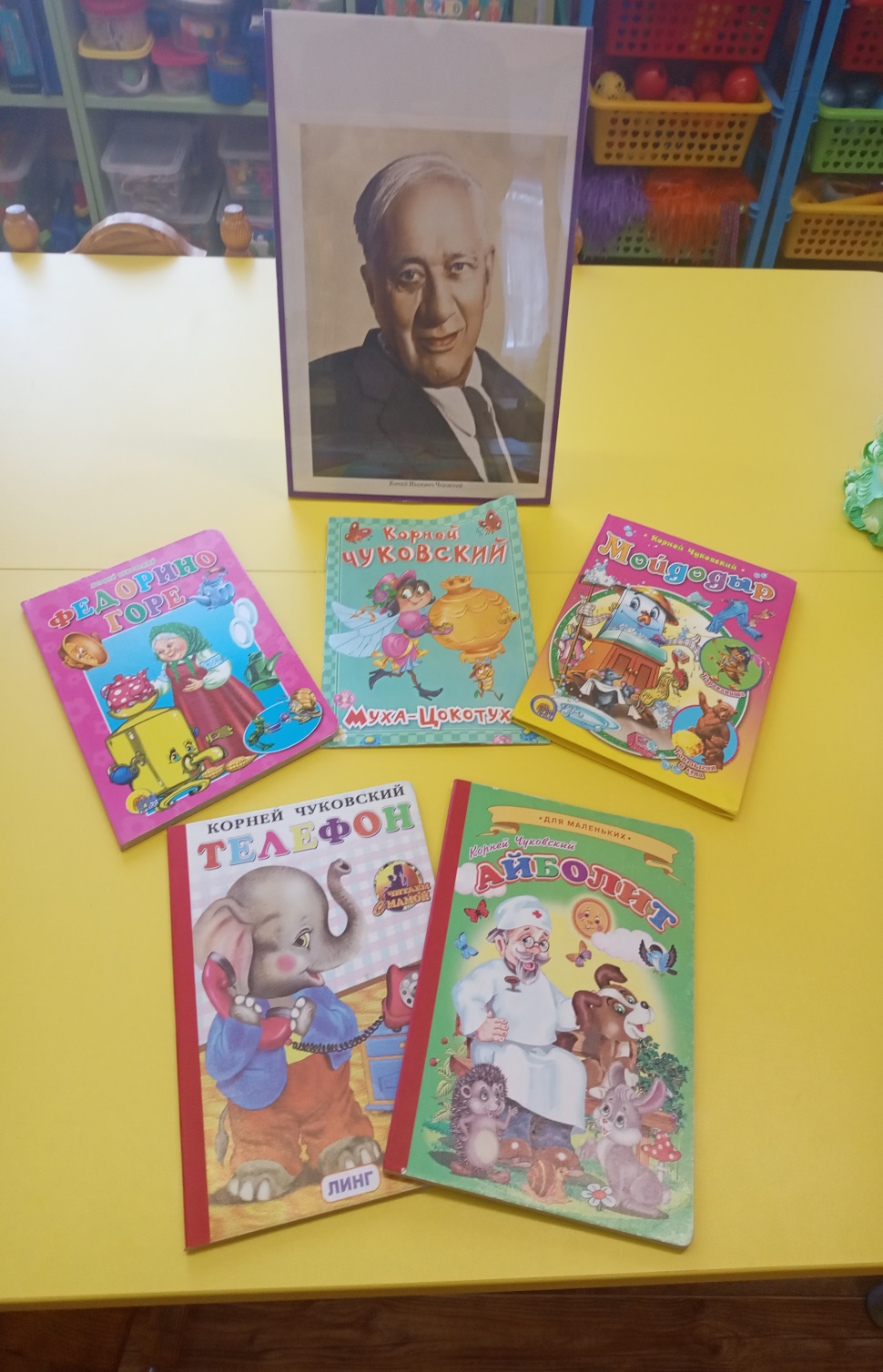 Образовательная деятельность 
«Все профессии важны!»
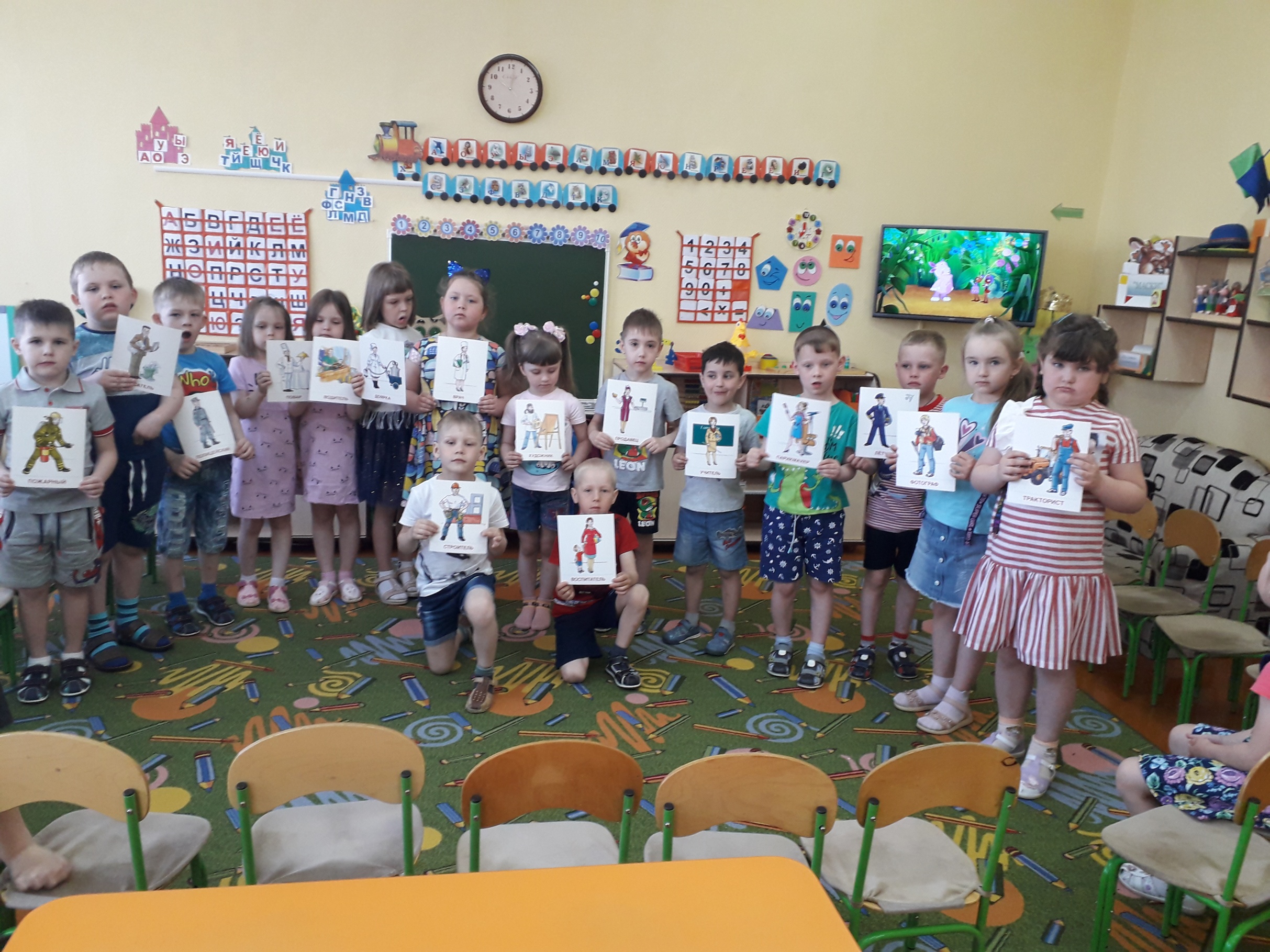 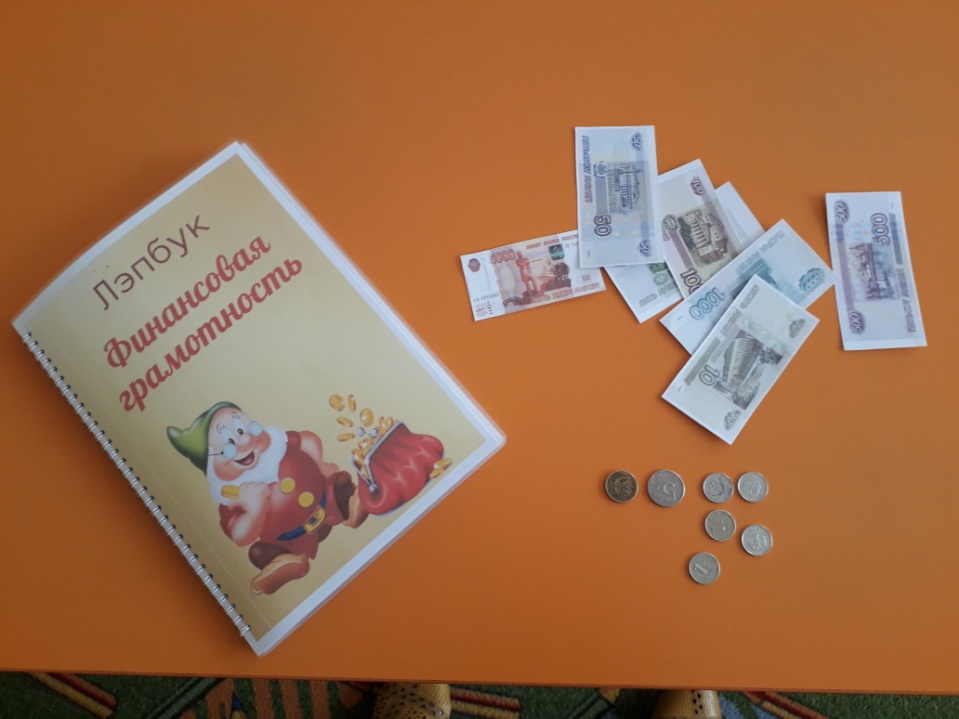 ЛЭПБУК
«Финансовая грамотность»
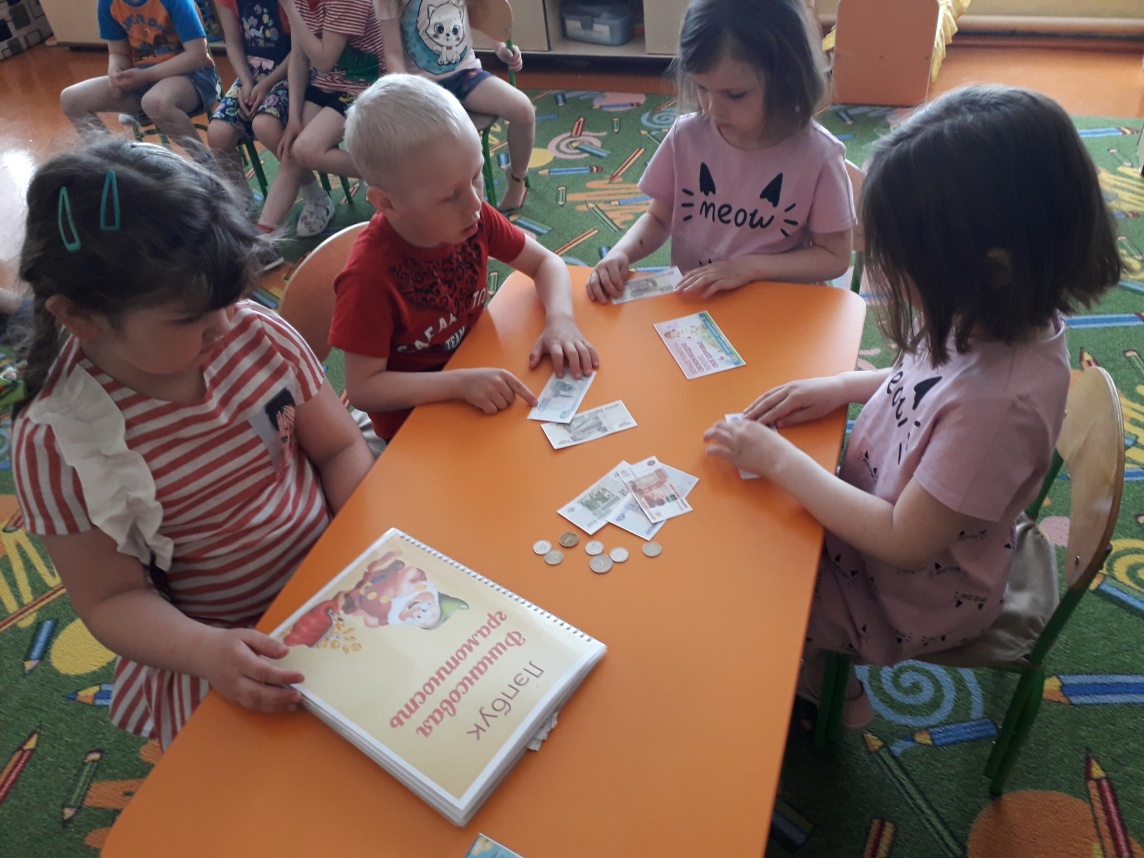 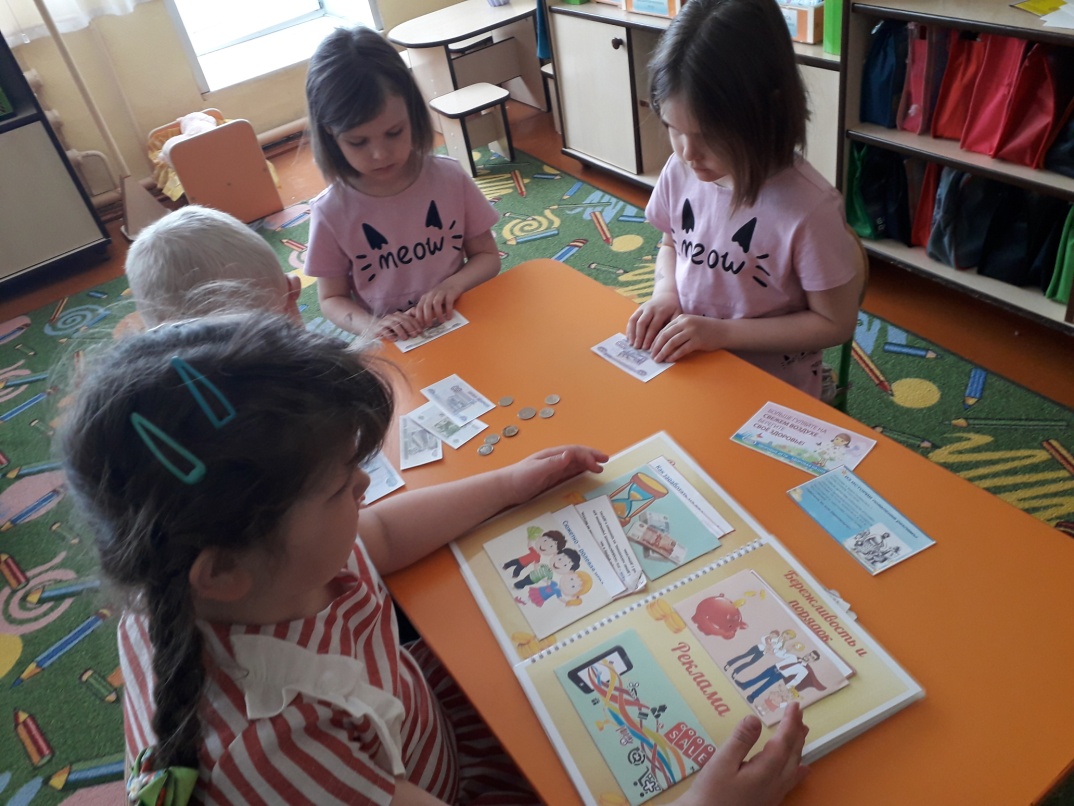 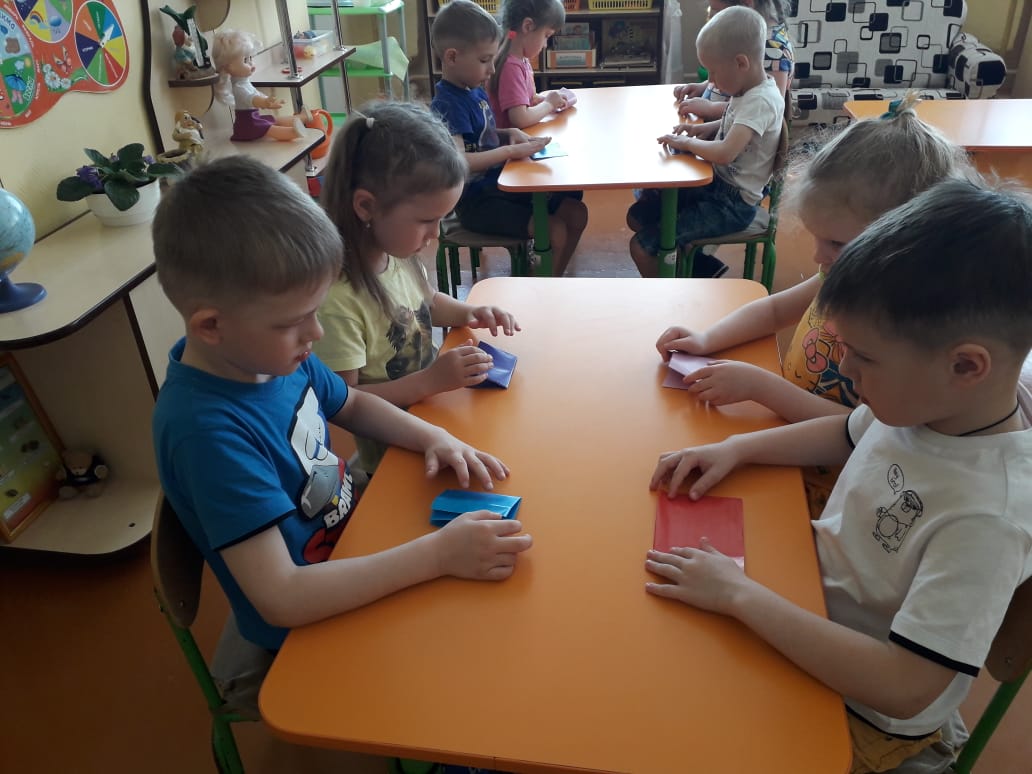 Образовательная деятельность 
Изготовление поделок в технике
 «Оригами», «Кошелек»
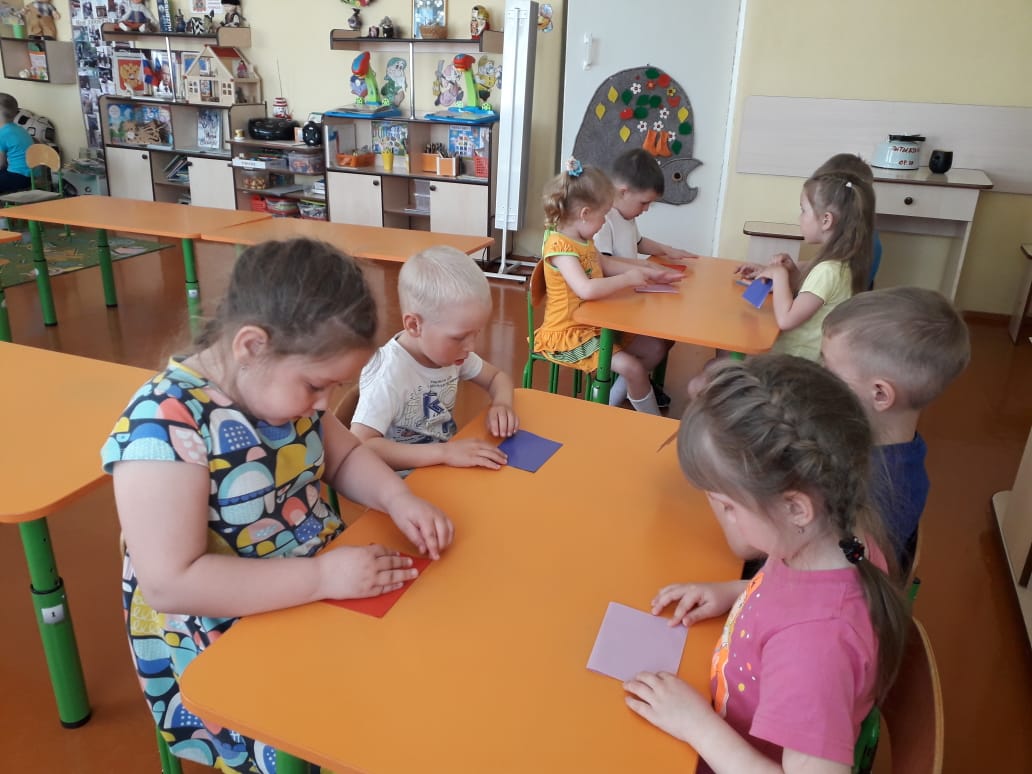 Нетрадиционная техника рисования: 
рисуем монеты в технике
 «Фроттаж»
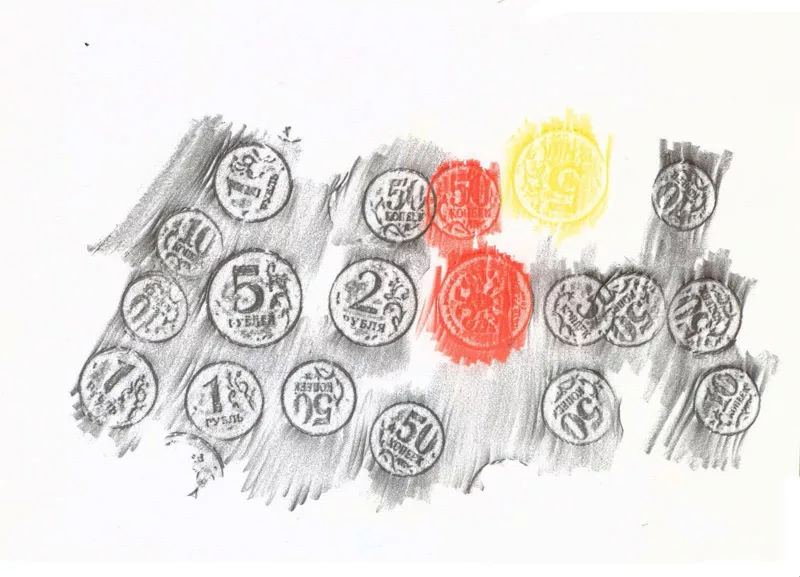 Формы игровой деятельности 
   по экономическому воспитанию
ю
интеллектуальные
игры и развлечения
ю
театрализованные
мини - постановки
ю
дидактические
игры
ю
игровые
образовательные
ситуации
сюжетно - ролевые
игры
Дидактическая  игра 
«Кому и что нужно для работы»
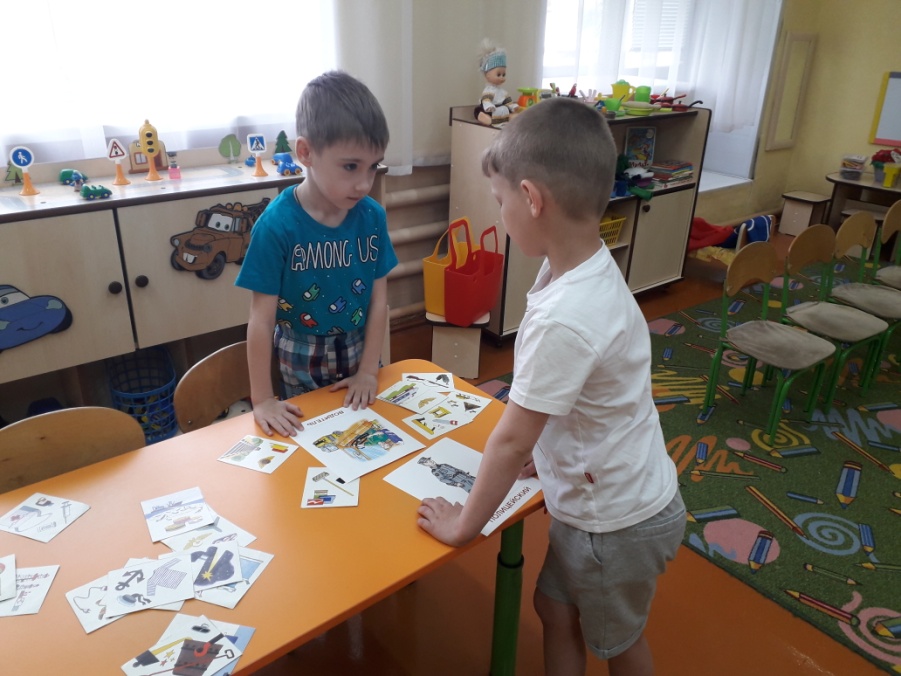 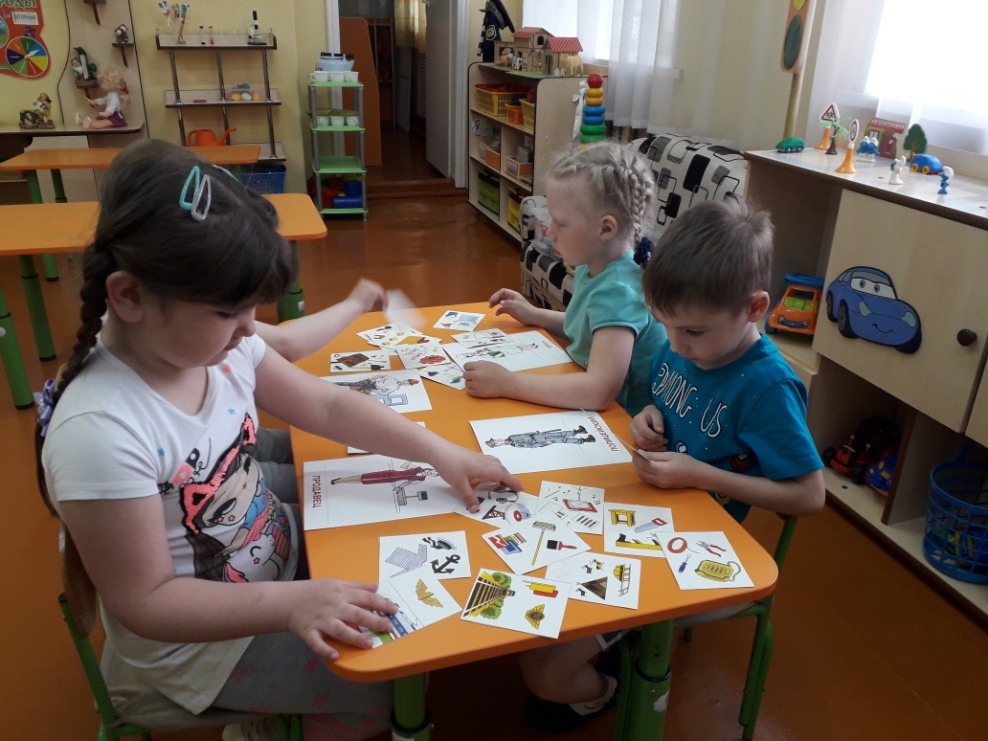 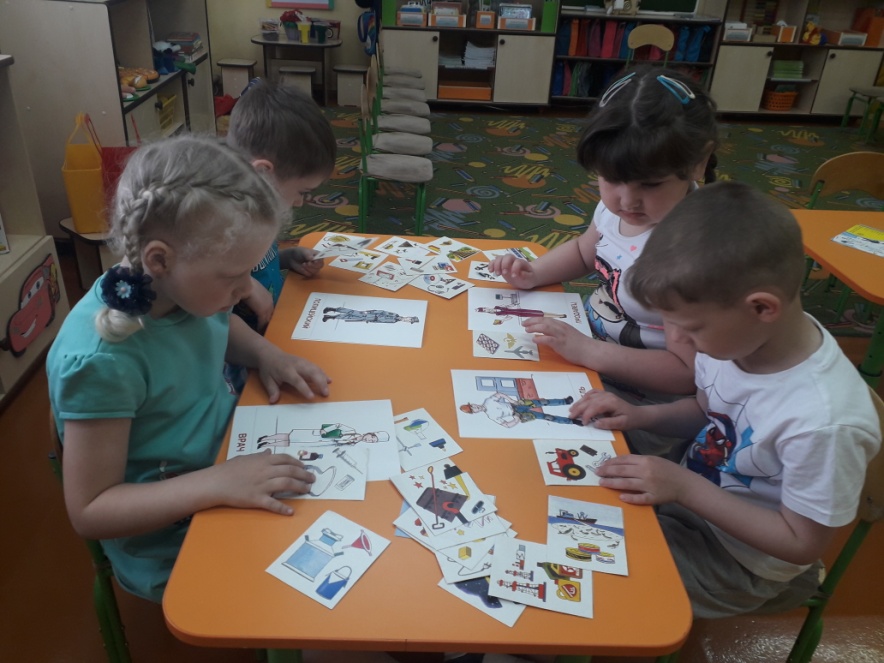 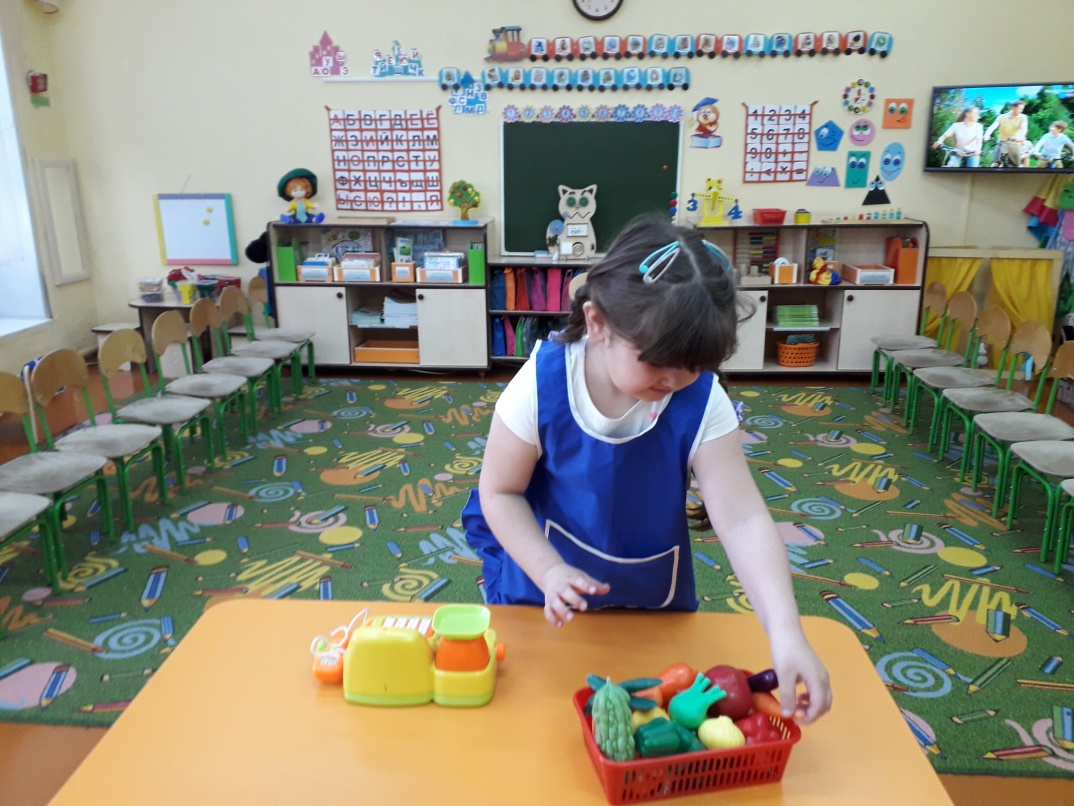 Играем в «Профессии»
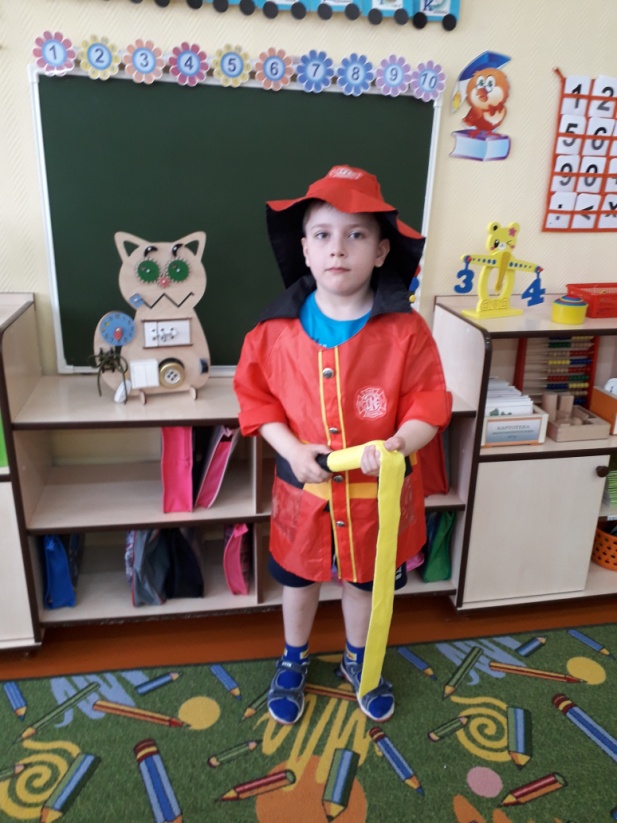 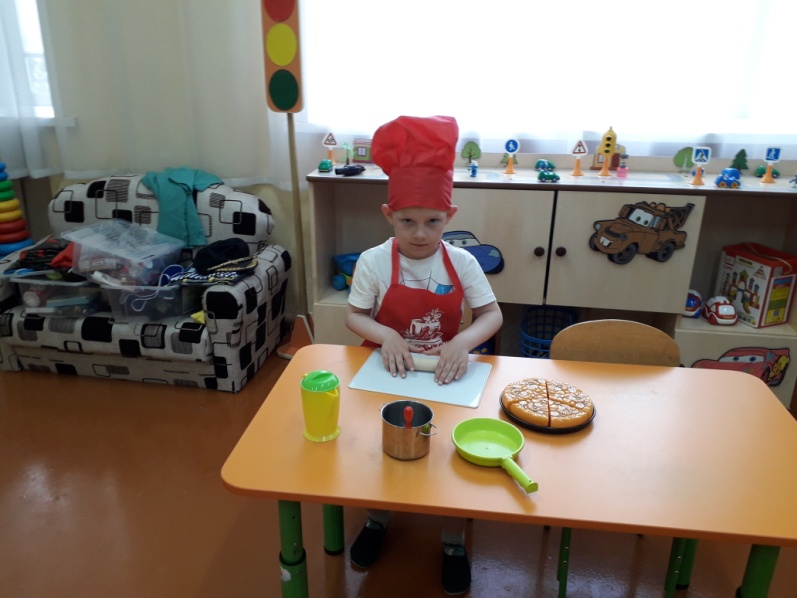 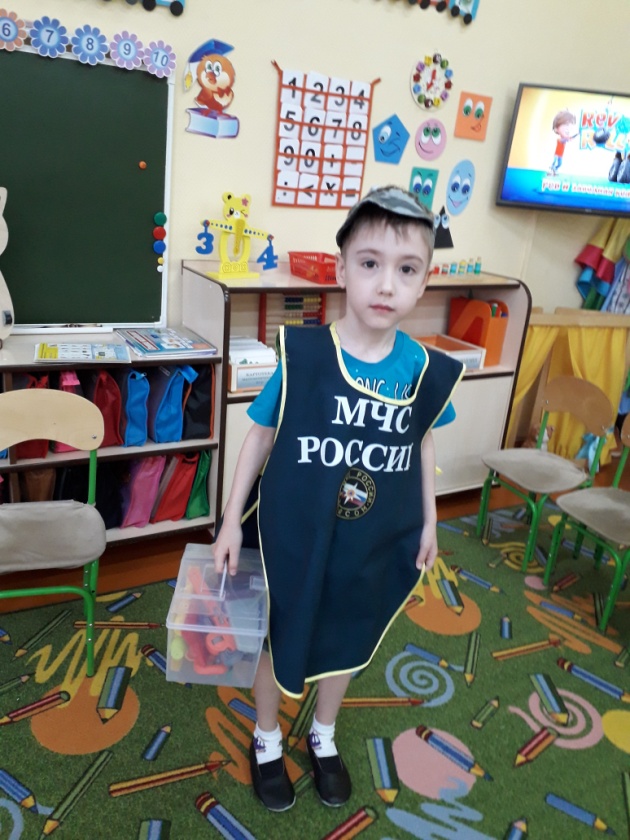 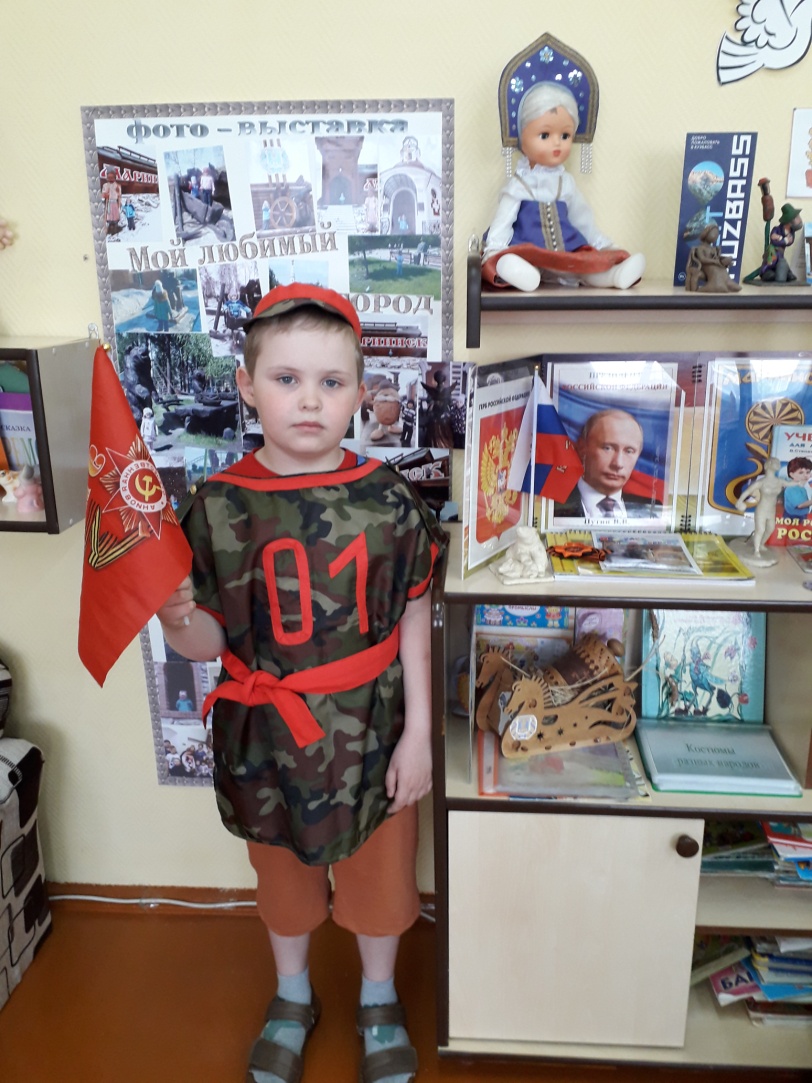 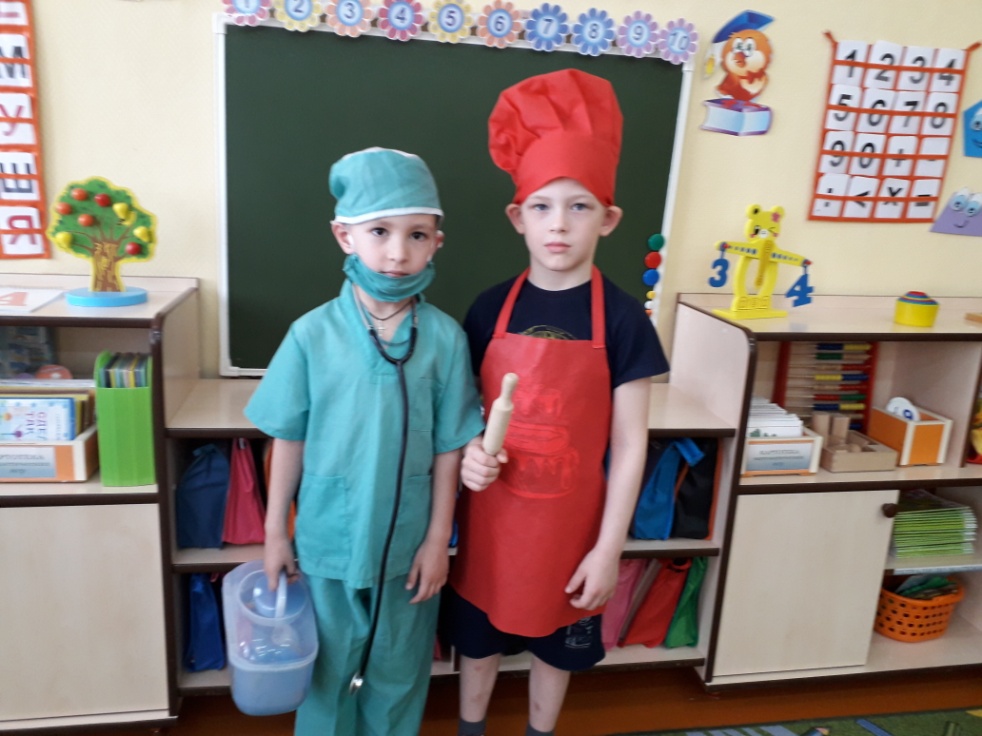 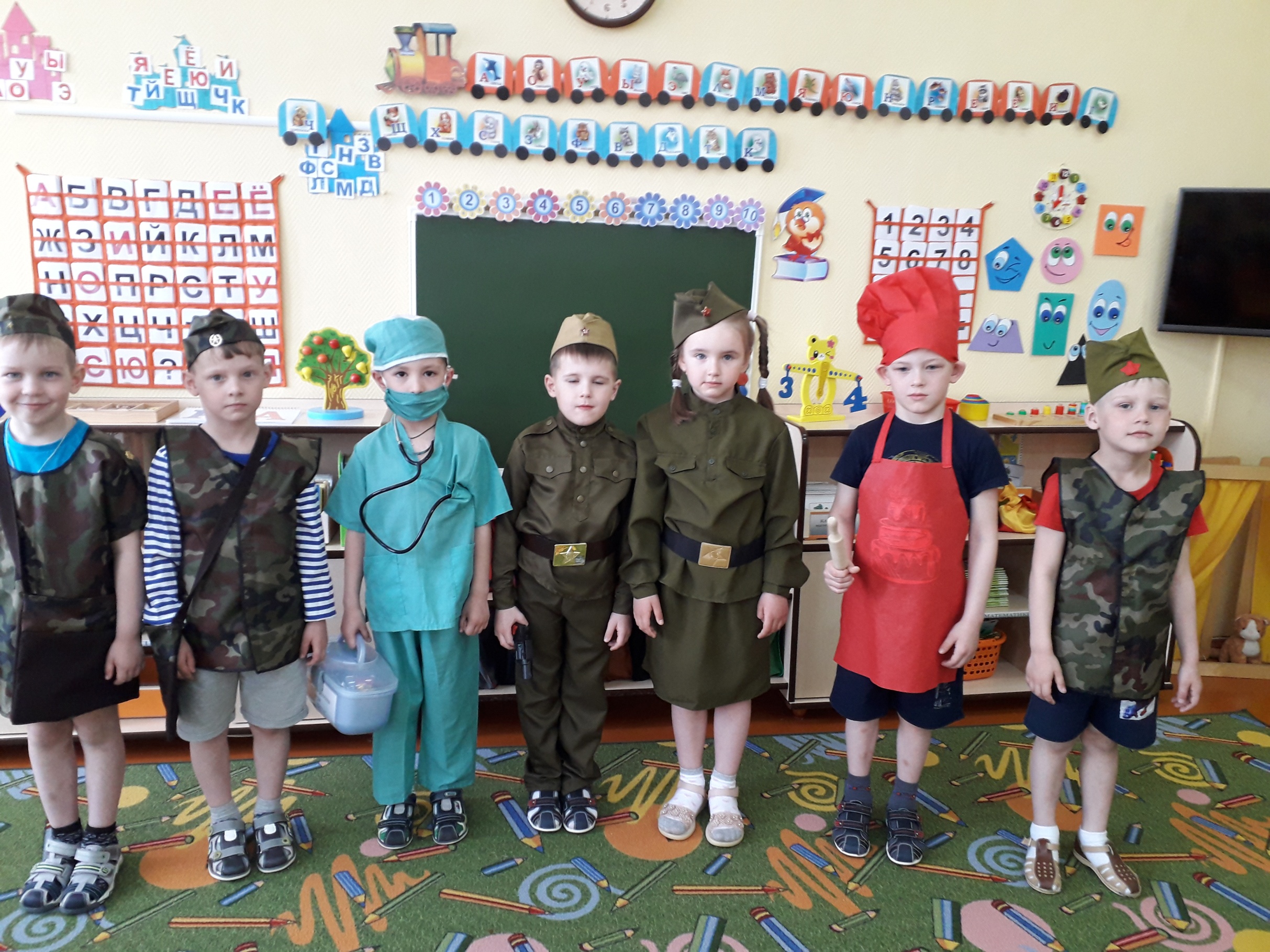 Сюжетно – ролевая игра 
«Супермаркет»
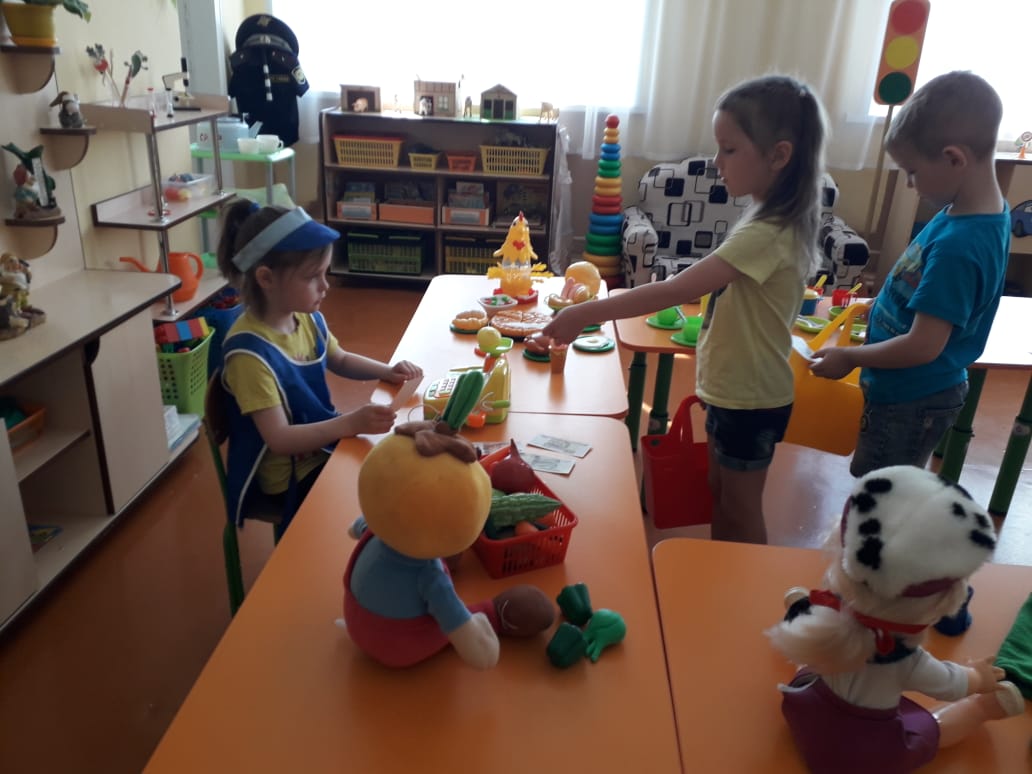 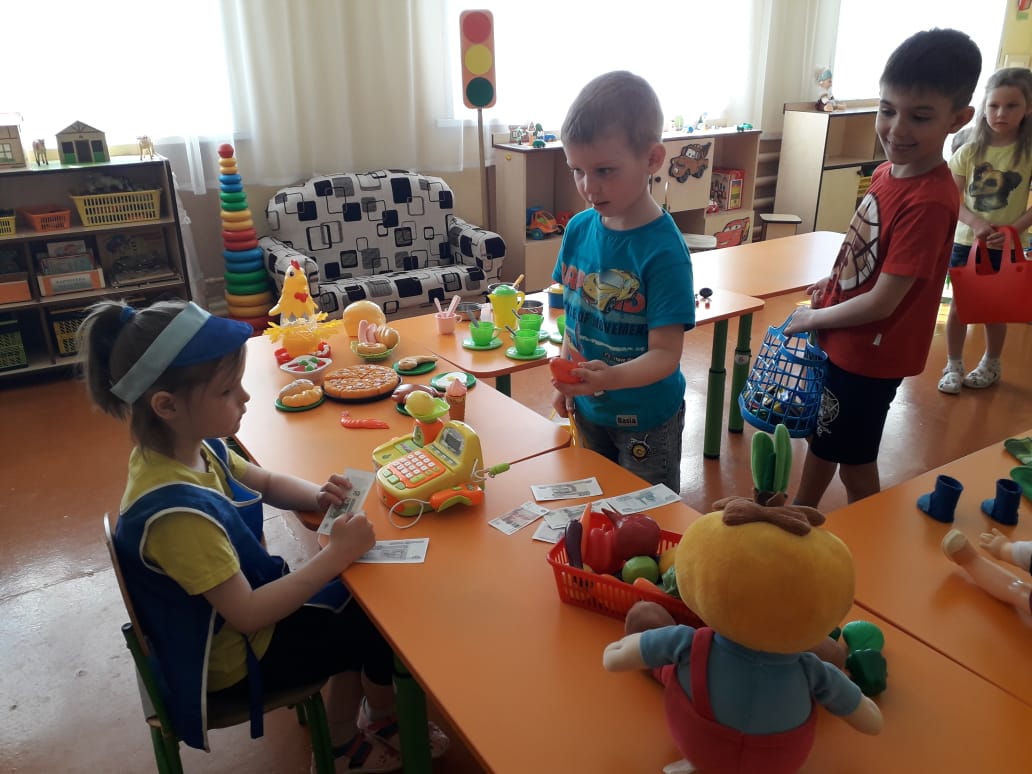 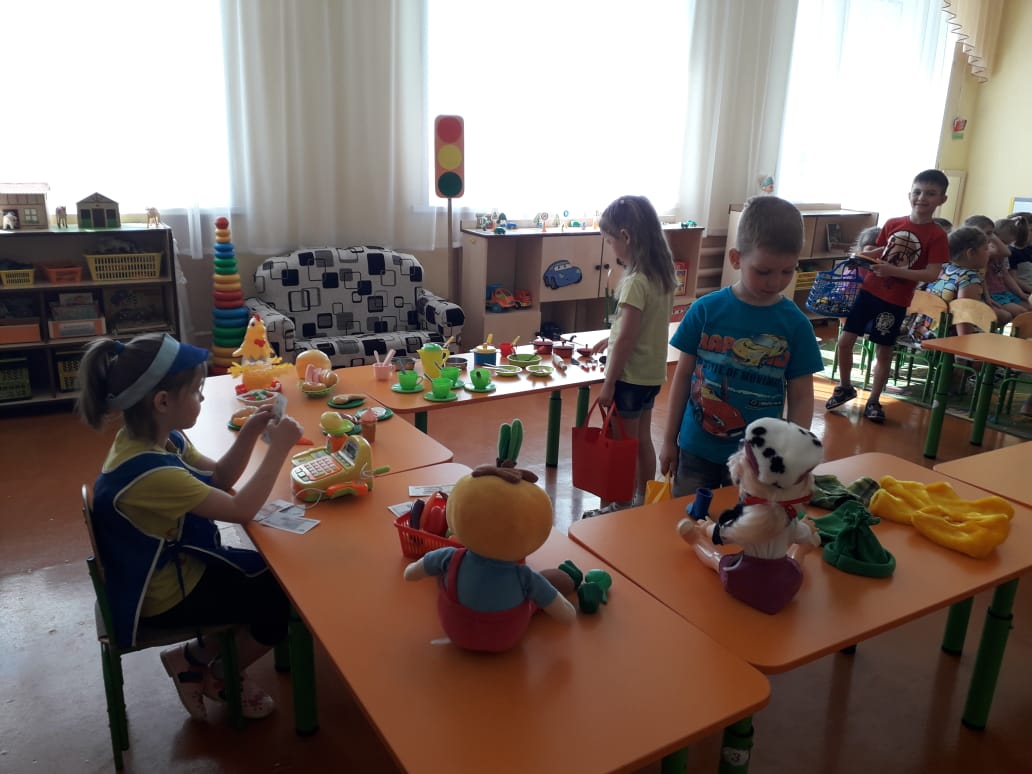 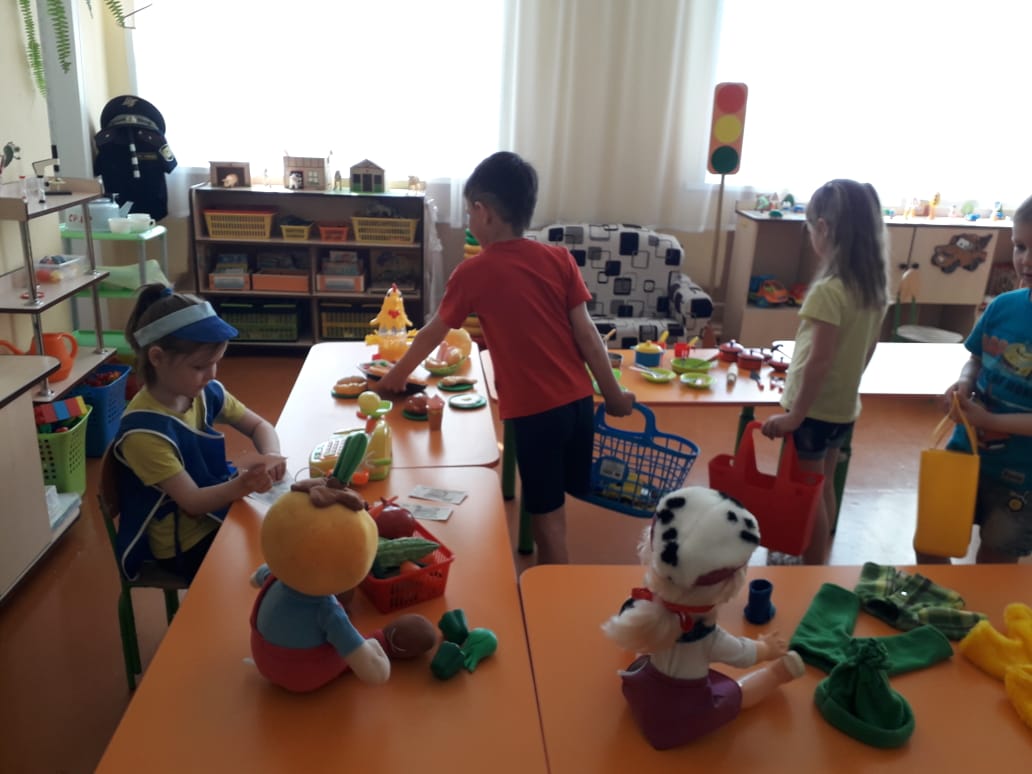 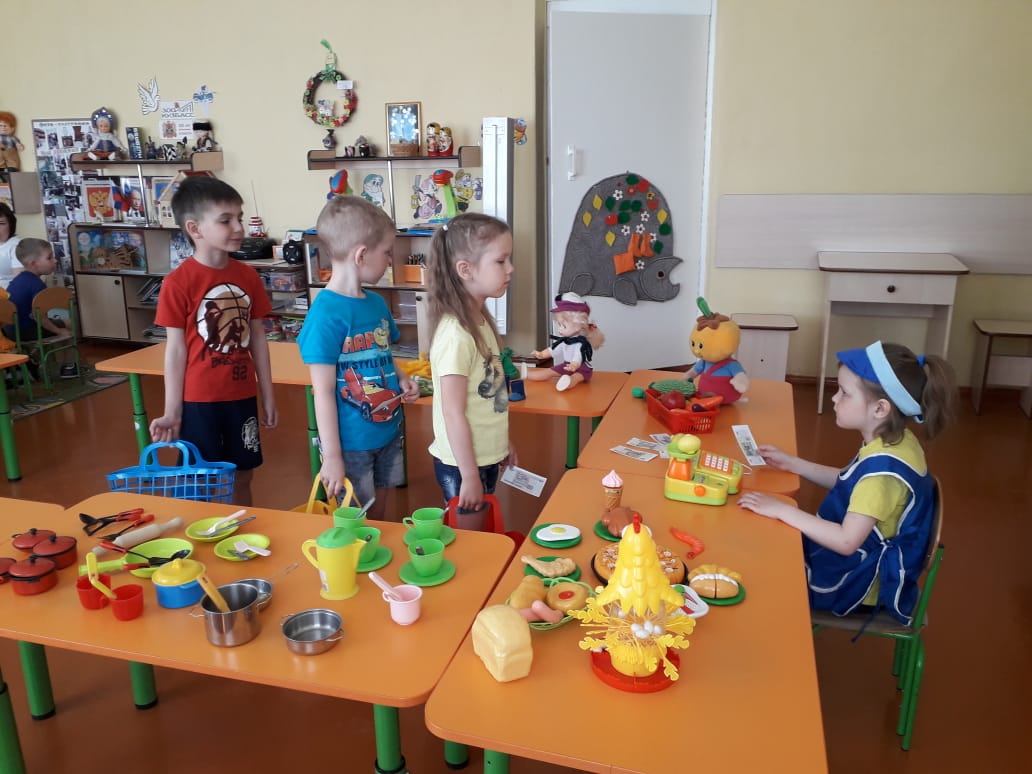 Сюжетно – ролевая игра 
«Кафе»
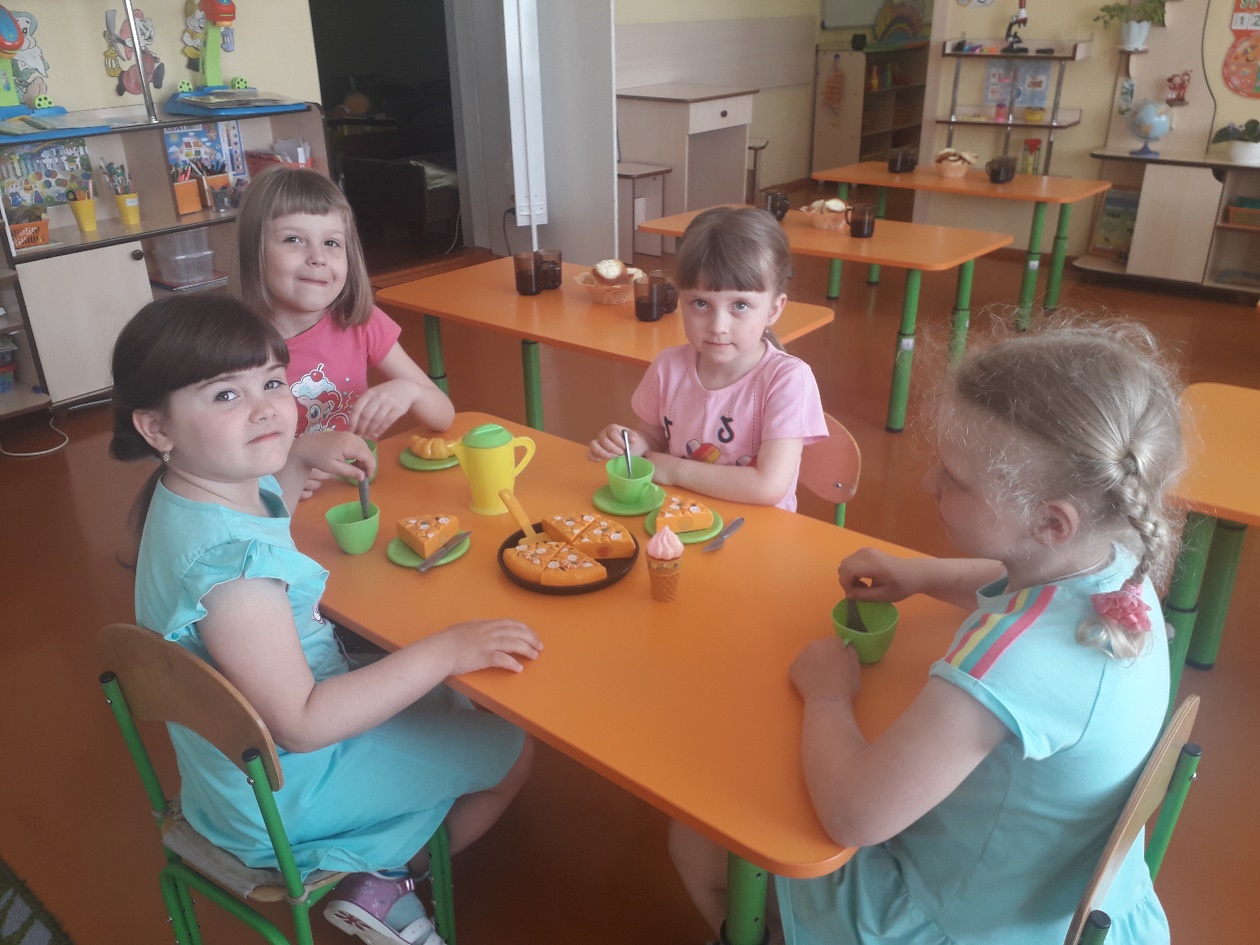 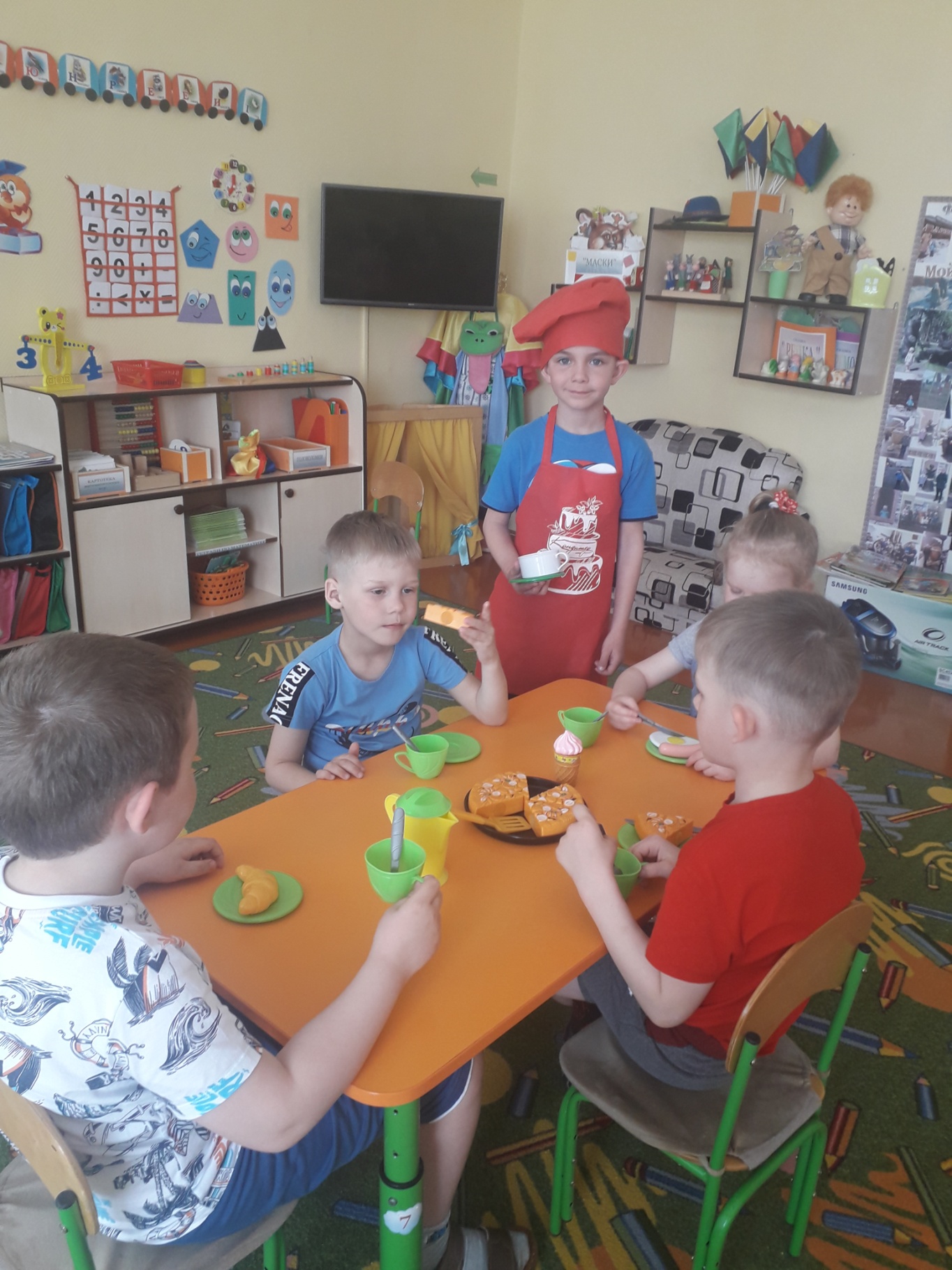 Сюжетно – ролевая игра 
«Мы едем, едем, едем..»
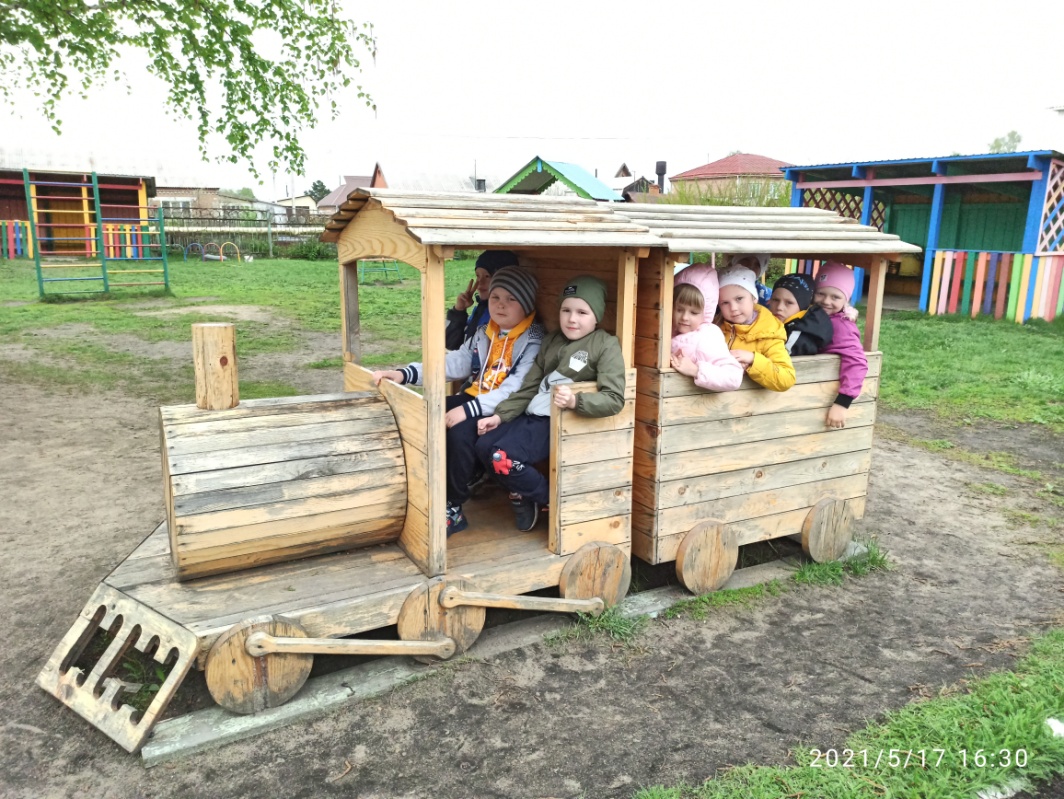 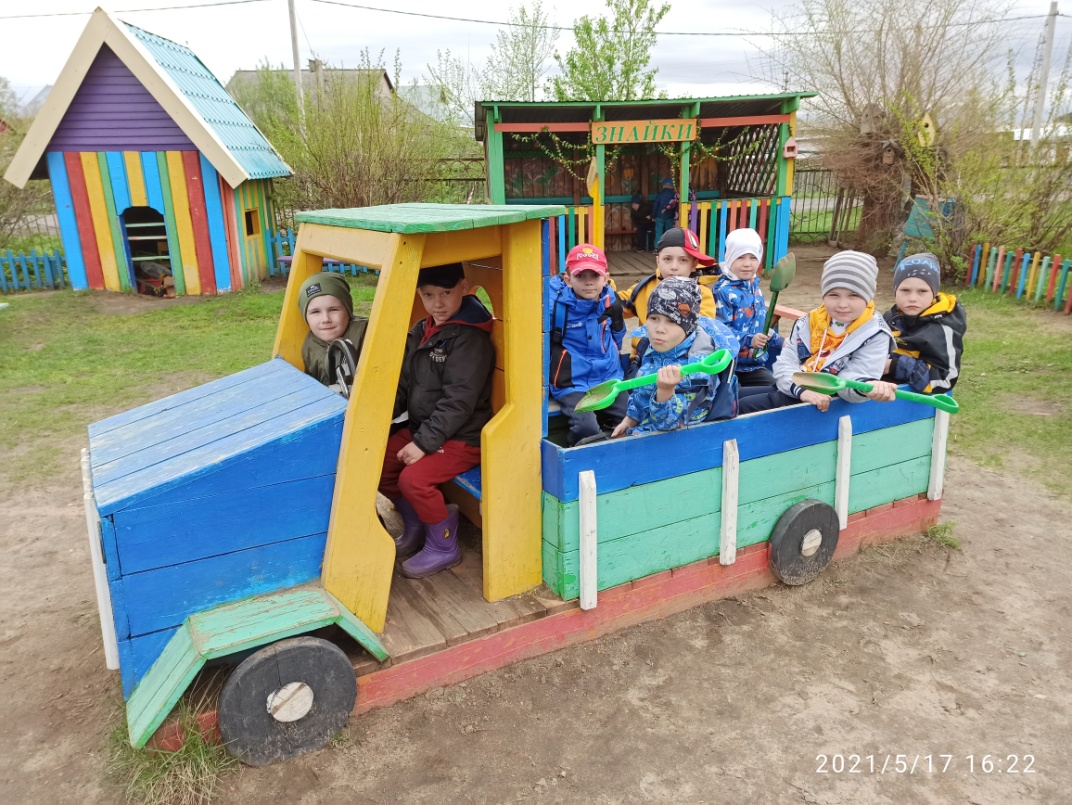 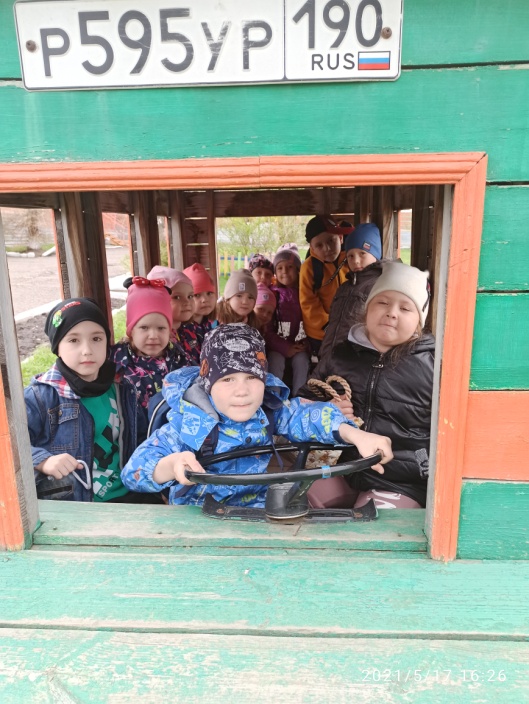 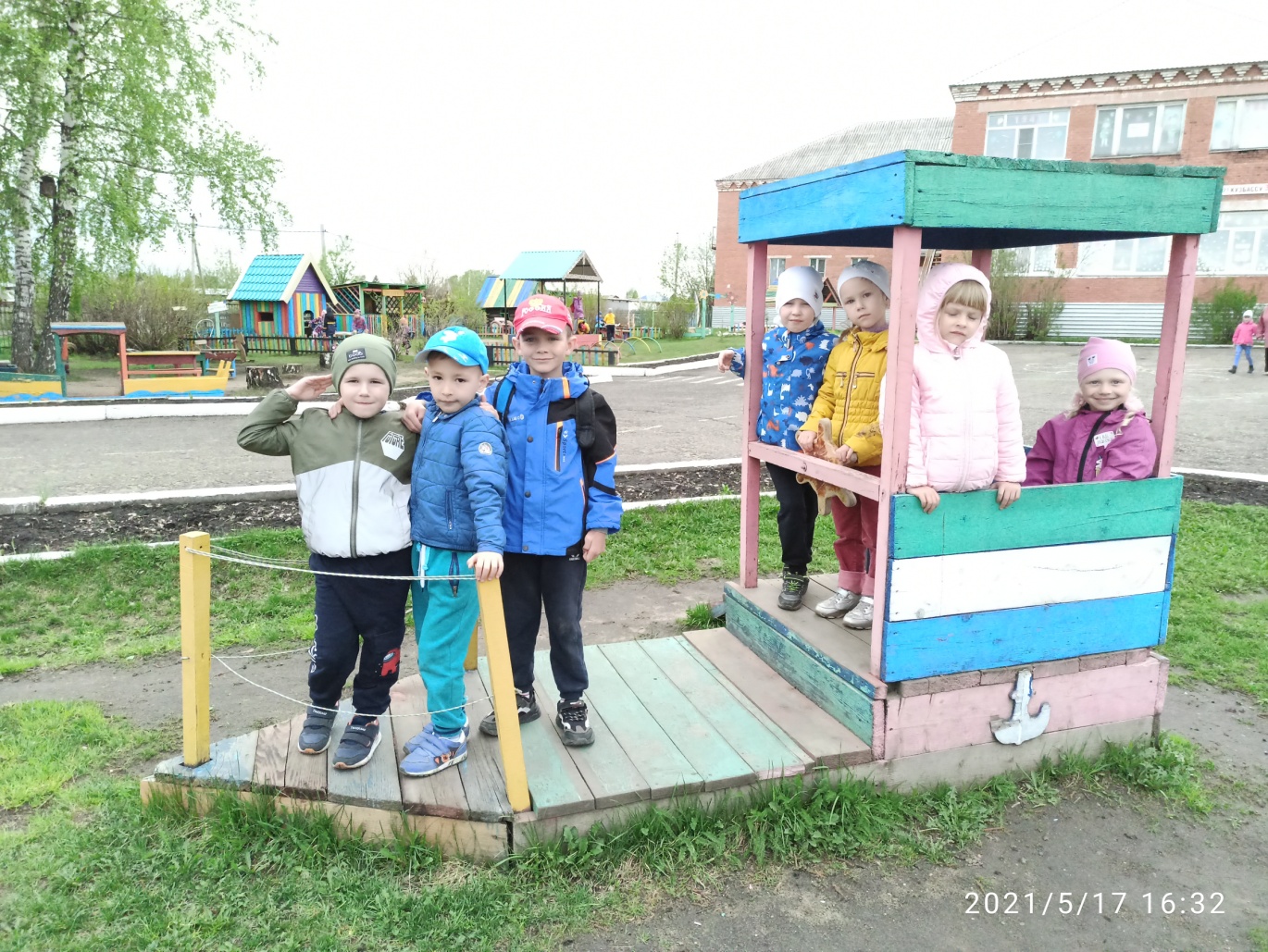 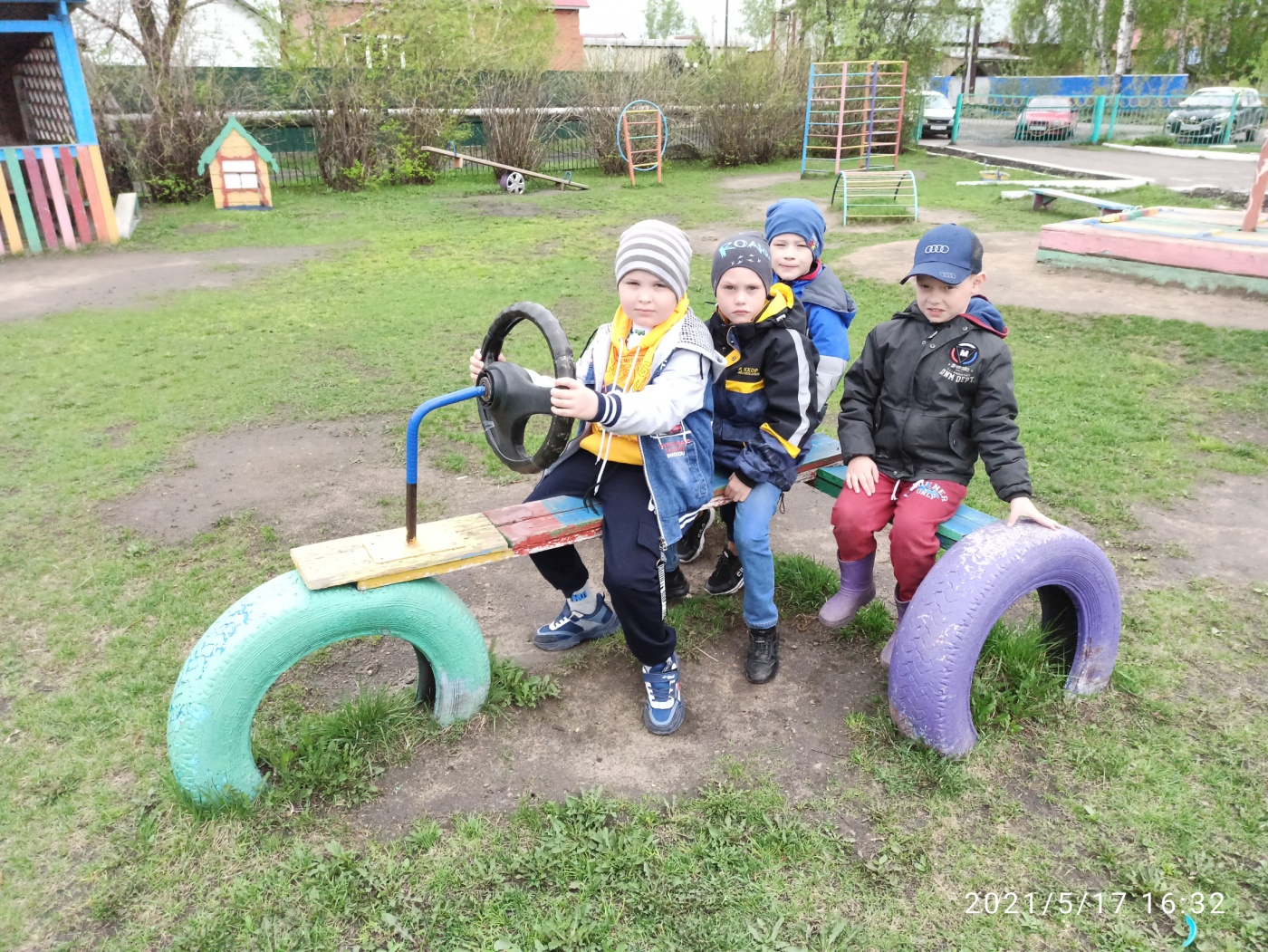 Заключение
      По завершению проектных мероприятий дети могут:
  - активно использовать в игровой деятельности основные экономические  понятия: деньги, 
     цена, товар, семейный бюджет и пр.;
  - иметь представления о том, что зарплата - это оплата за качество труда, пенсии 
    за прошлый труд, а пособия на детей - это аванс детям в расчете на их будущий труд.
  - понимать, что сначала зарабатываем - затем тратим;  
  - осознавать, что сбережения семьи - это денежные средства, которые могут остаться, если 
    разумно расходовать свои доходы, и могут быть использованы для отдыха всей семьей 
    или приобретения необходимых, вещей;
  - осознавать, что цена товара зависит от его качества, необходимости и от того, насколько 
    трудно его изготовить;
  - понимать, что реклама может помочь, если она правдива, и напротив, навредить, бюджету 
    семьи и здоровью человека.
  - осознавать главные ценности - жизнь, отношения, радость и здоровье близких    людей – 
    за деньги не купишь;
     Далее будет продолжено осуществление мероприятий по повышению уровня финансовой грамотности дошкольника.
     Можно организовать работу с детьми по следующим направлениям:
- деньги «растут» если их хранить не в банке - копилке, а в Банке;
- авторитетные качества человека - хозяина: бережливость, расчётливость, экономность, трудолюбие, но одновременно и щедрость, благородство, честность, умение сопереживать, милосердие, примеры материальной взаимопомощи, поддержки и т. п.;
- правила поведения в реальных жизненных ситуациях.
Список используемой литературы:
   1. Бондаренко А. К. Дидактические игры в детском саду. М.: Просвещение, 2011
   2. Архипова Е. А. Экономическое воспитание детей: 
       В системе дошкольного образования // Пралеска. 2000. № 6.
   3. Глазырина Л. Д., Зайцева Н. В., Теленченко В. М. Экономическое воспитание дошкольника: 
      справ. и метод. материалы. Мозырь: Содействие, 2006
   4. Левчук З. К. Нравственно - экономическое воспитание дошкольников и перспективы // Актуальные   
      проблемы теории и истории педагогики.Витебск, 2006.
   5. Шатова А. Д. Программа «Дошкольник и экономика»: О формировании у ребенка экономических 
    знаний, экономического мышления // Современные образовательные программы для дошкольных 
    учреждений. М., 2000.
   6. Смоленцева А. А. Введение в мир экономики, или как мы играем в экономику: 
    учебно - методическое пособие. СПб.: Детство - Пресс, 2002. 
   7. Курак Е. А. Экономическое воспитание дошкольников.
   8. Шорыгина Т. А. Беседы об экономике: Методические рекомендации. М.: ТЦ «Сфера», 2017.
            Интернет ресурсы:
     - https://www.minfin.ru/ru/document
     - https://dohcolonoc.ru/
     - http://e.stvospitatel.ru/
«Сотрудничество с родителями.»
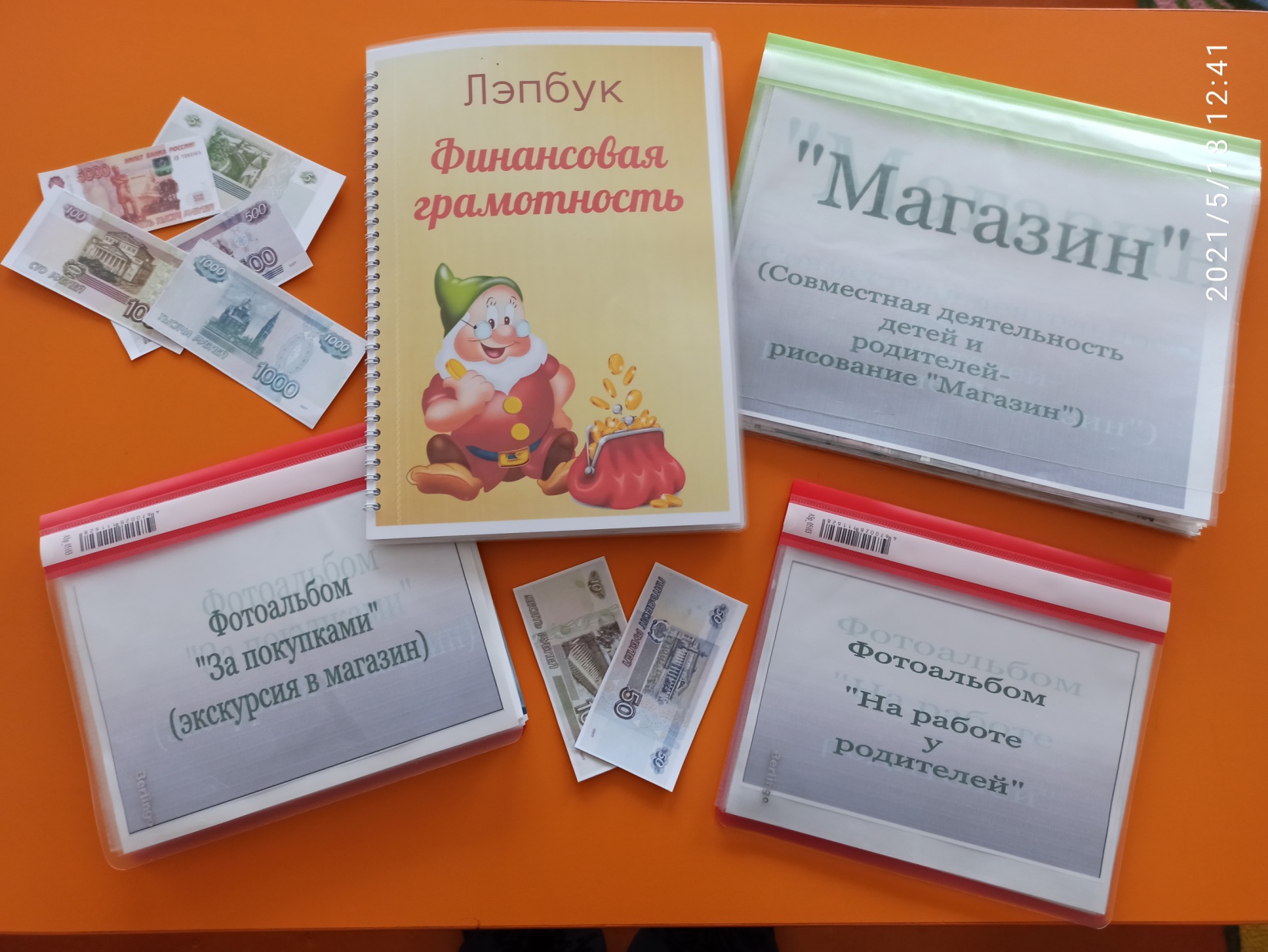 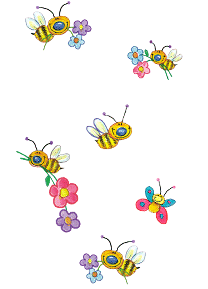 Спасибо
 за 
внимание!